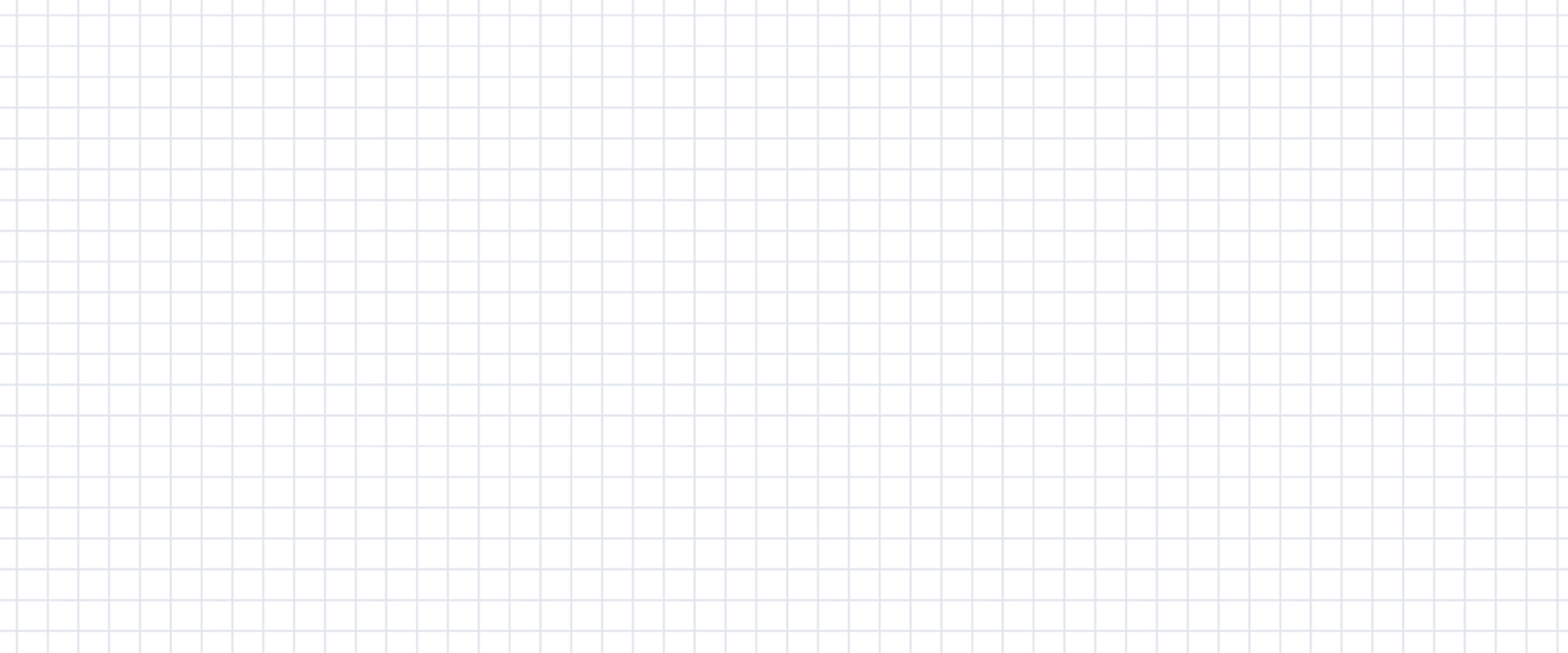 数学
职教高考新实践专题篇·
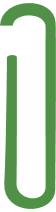 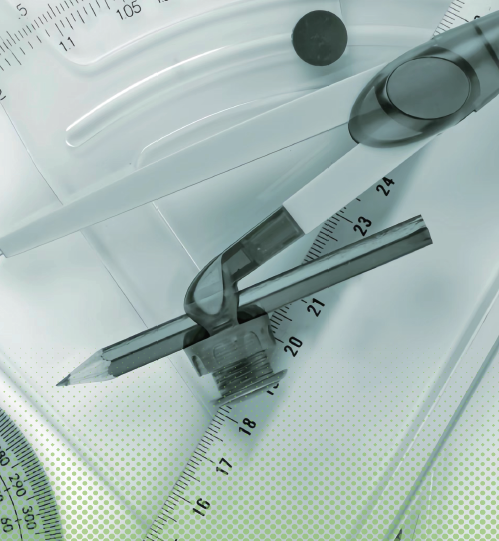 主　编　沈栩竹　祝有冰
第2章测试卷
一、选择题
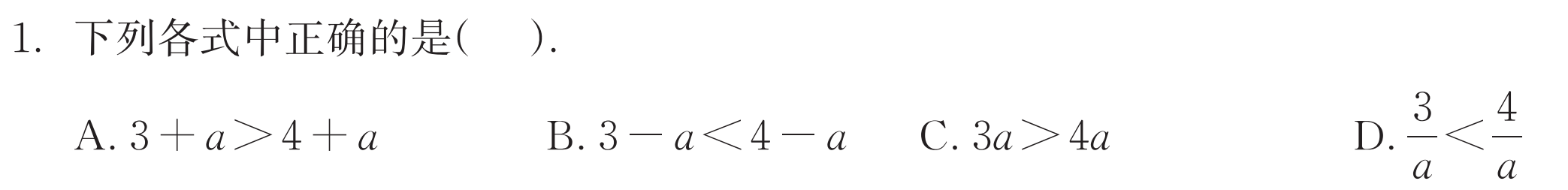 B
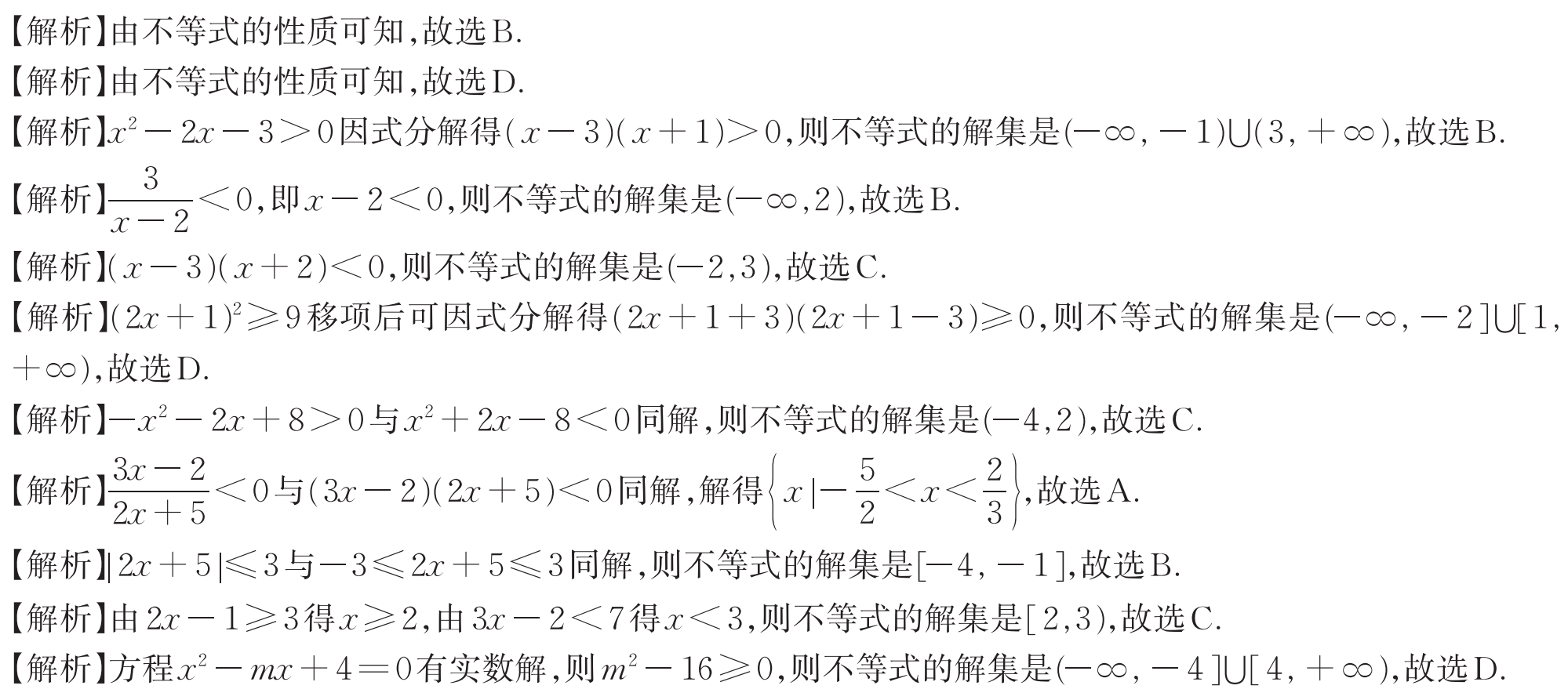 D
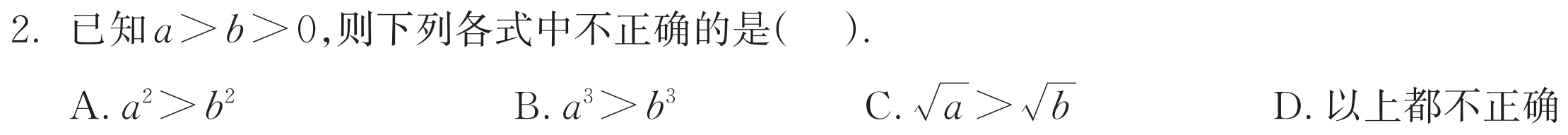 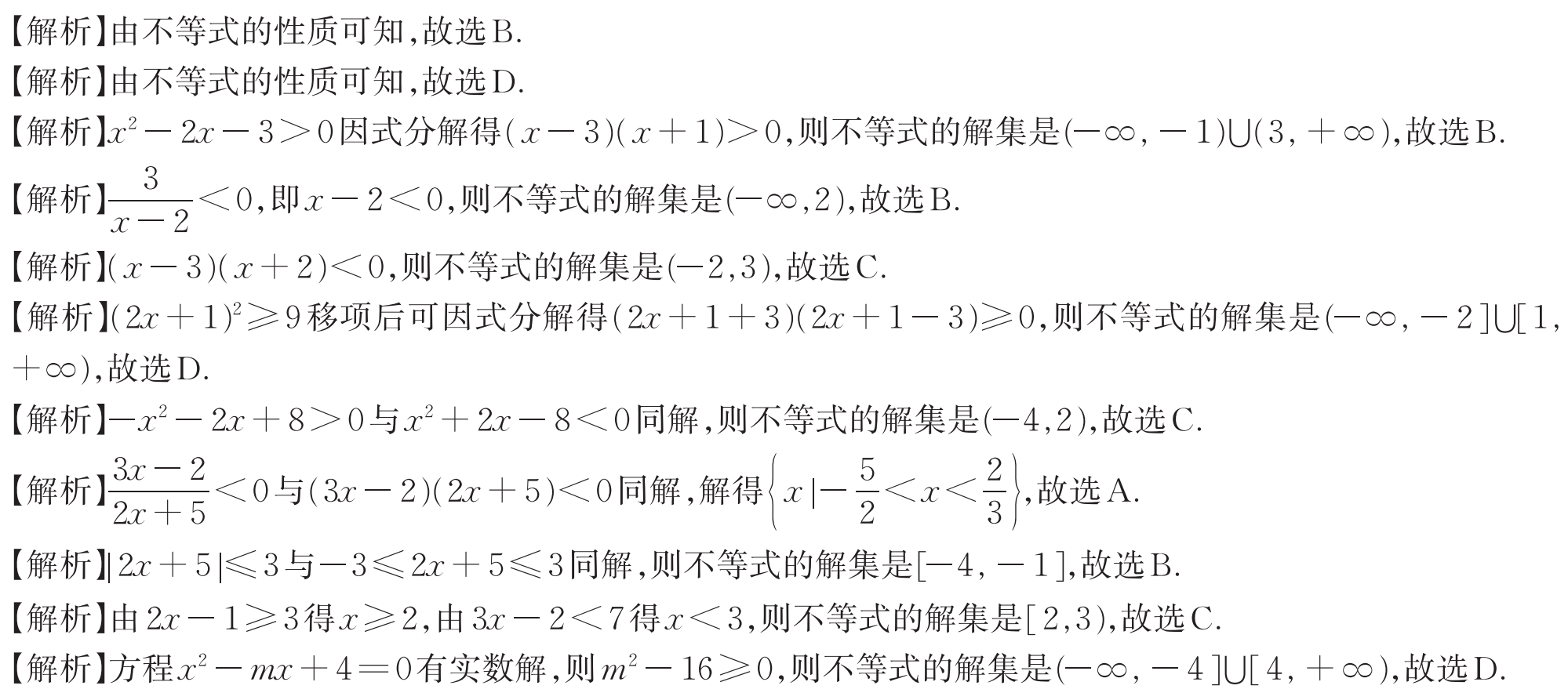 B
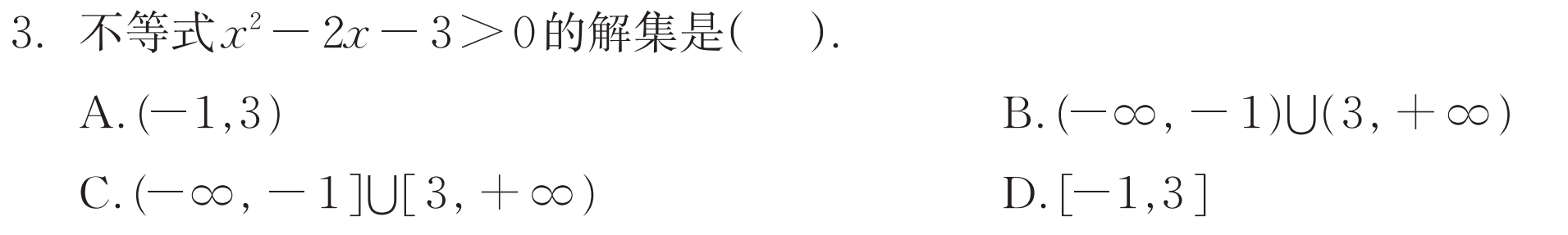 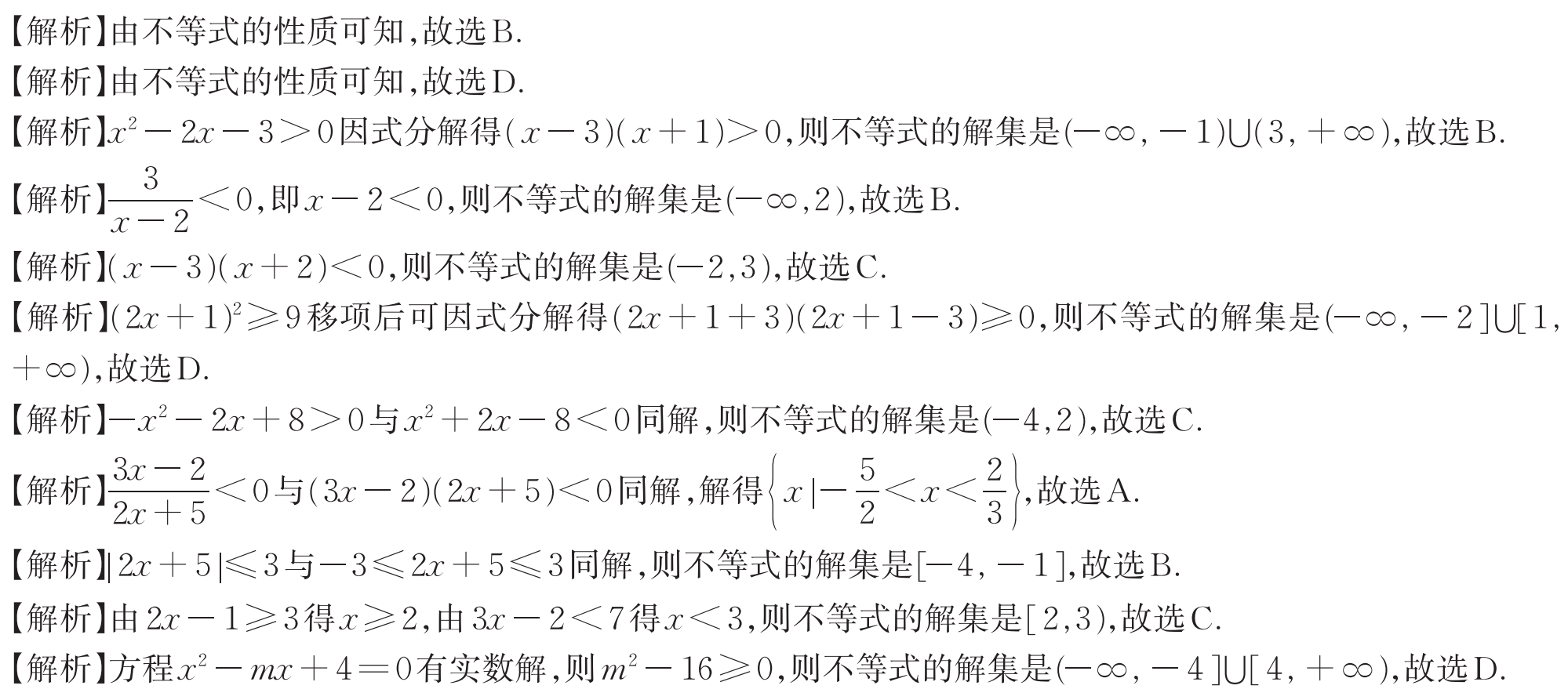 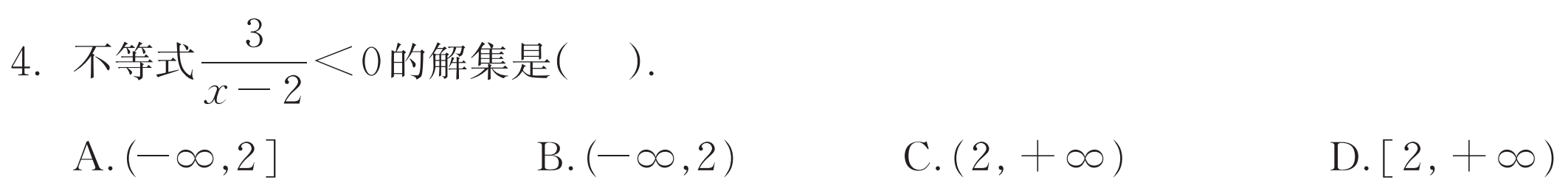 B
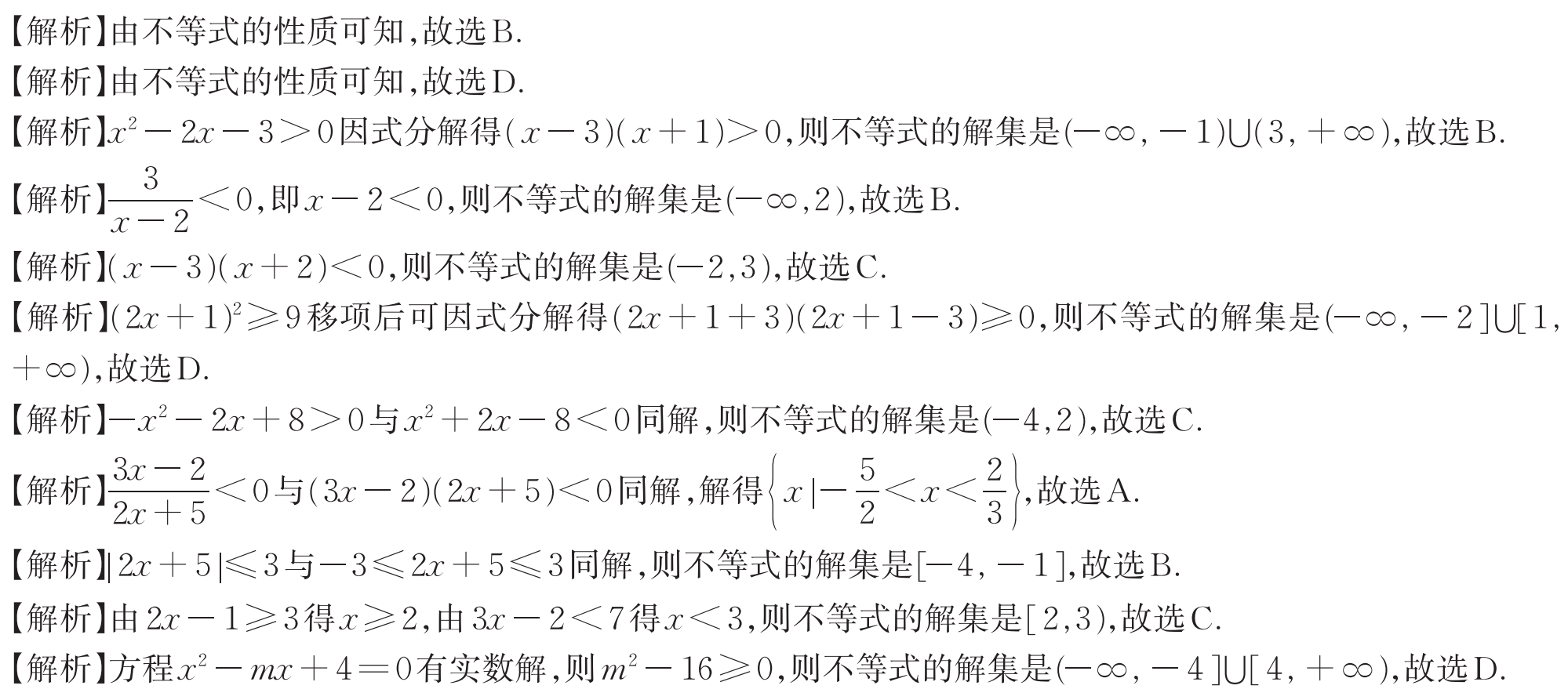 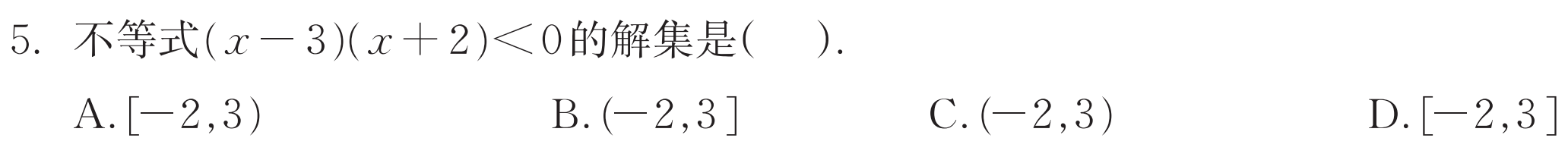 C
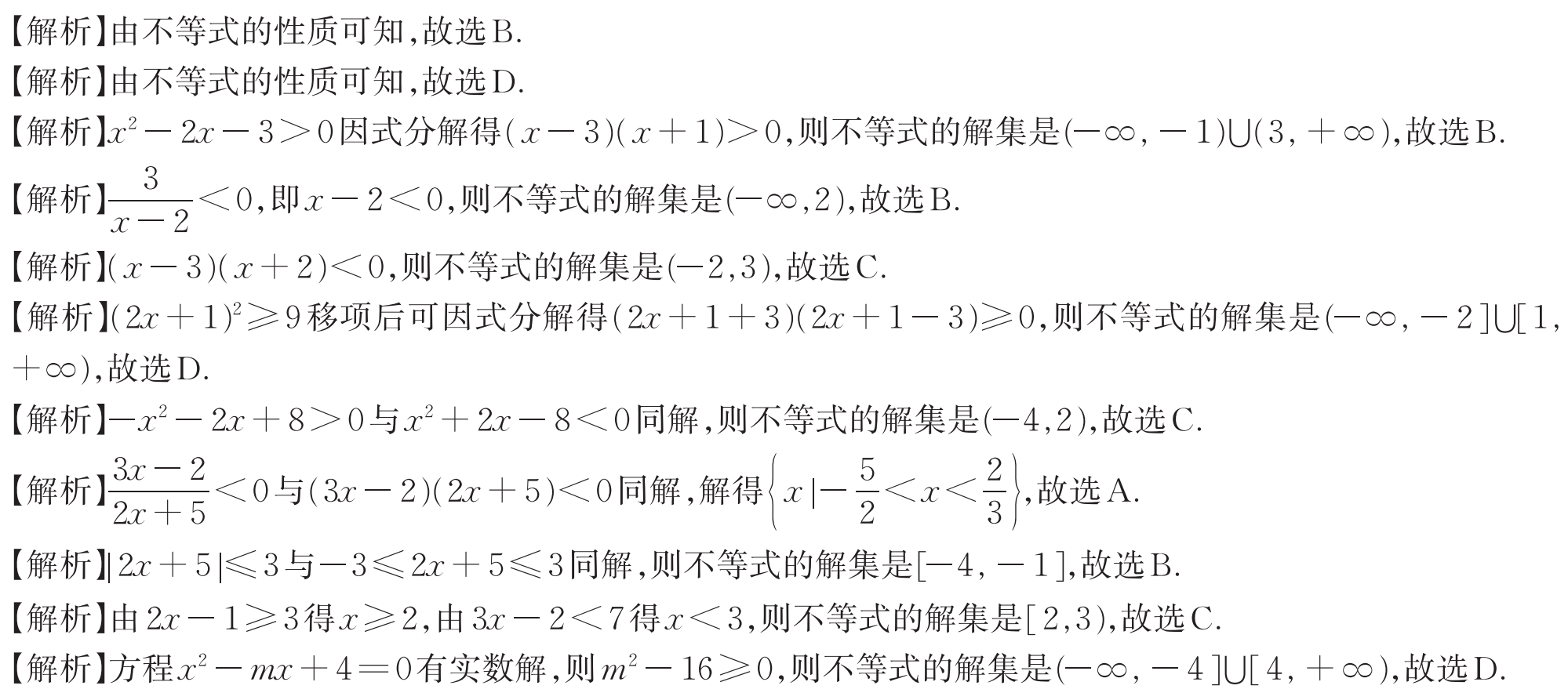 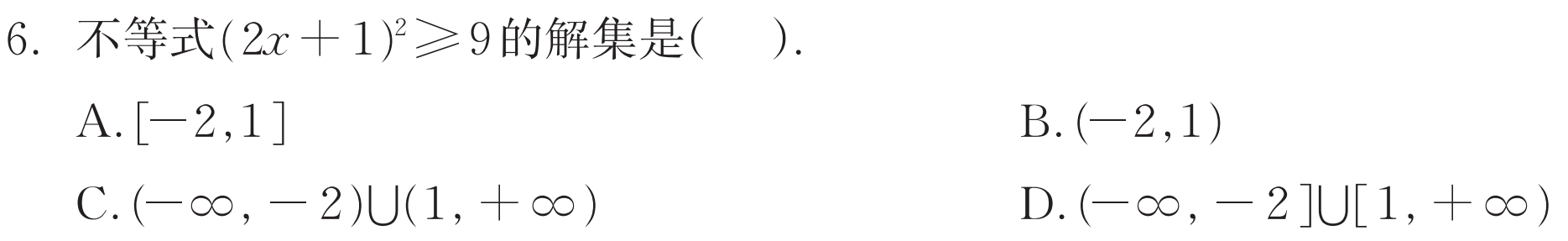 D
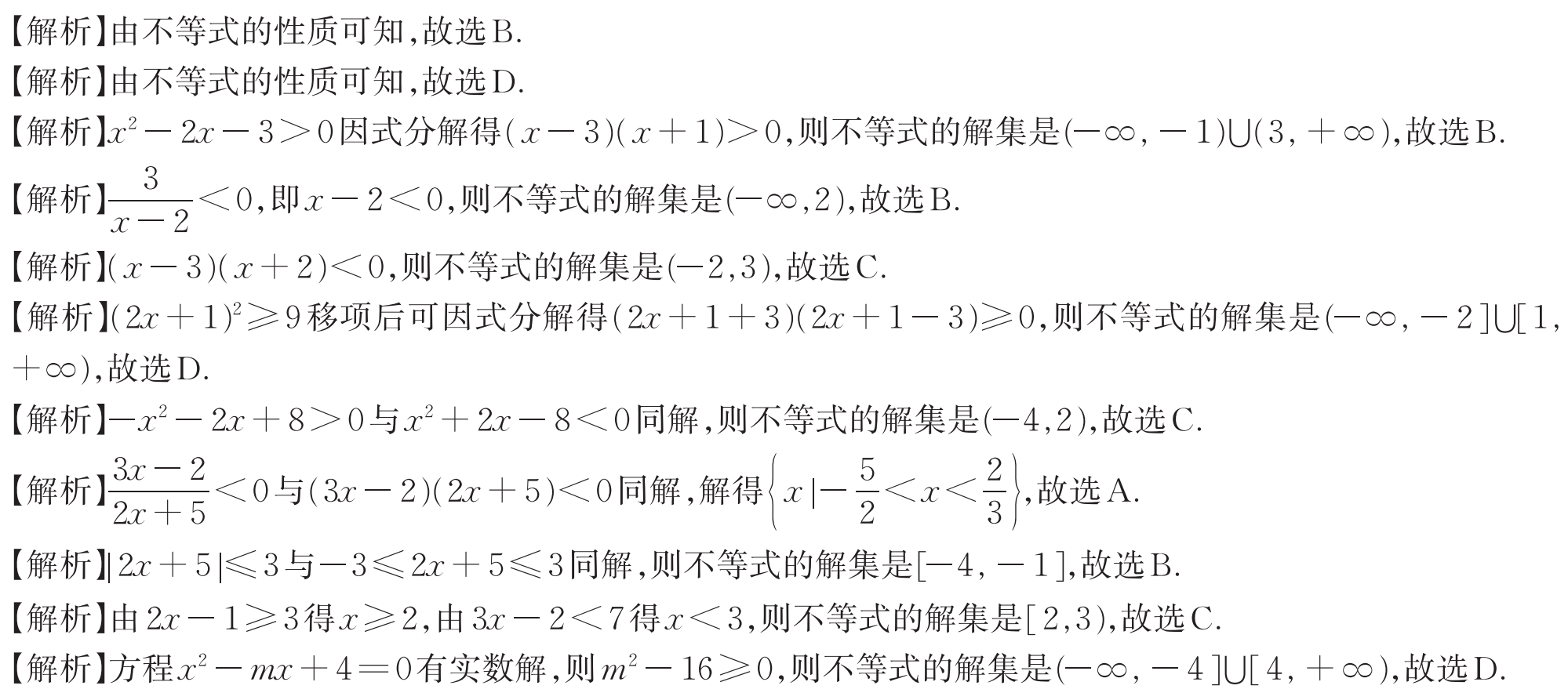 C
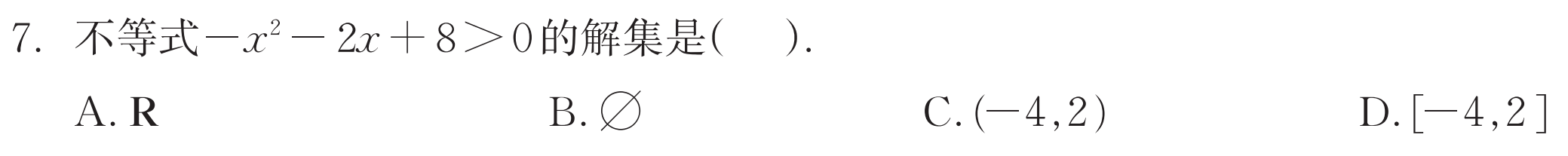 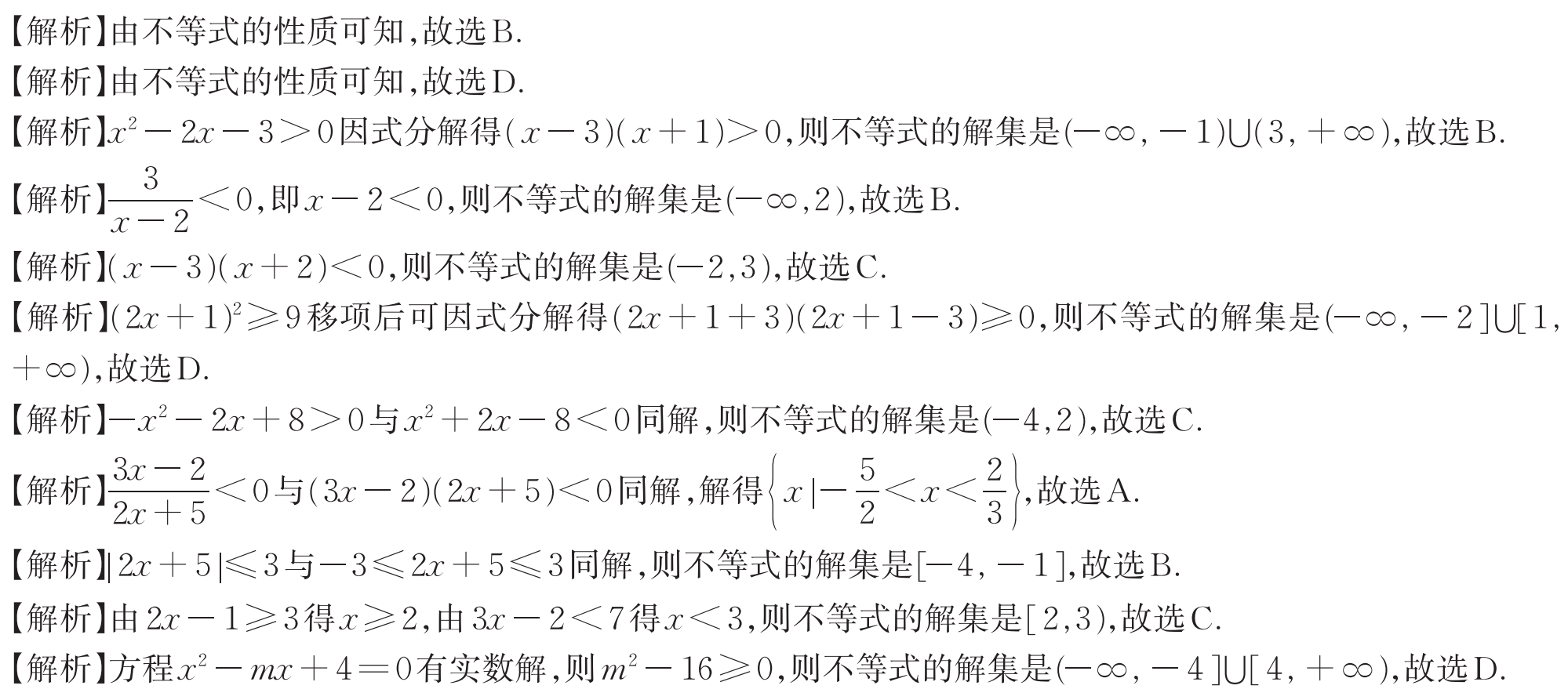 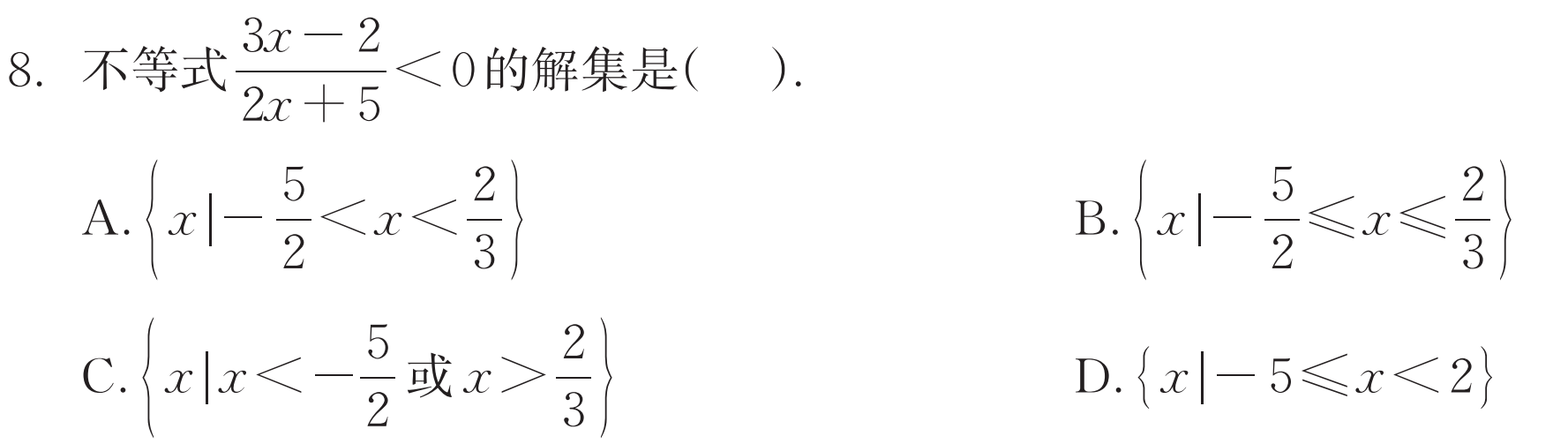 A
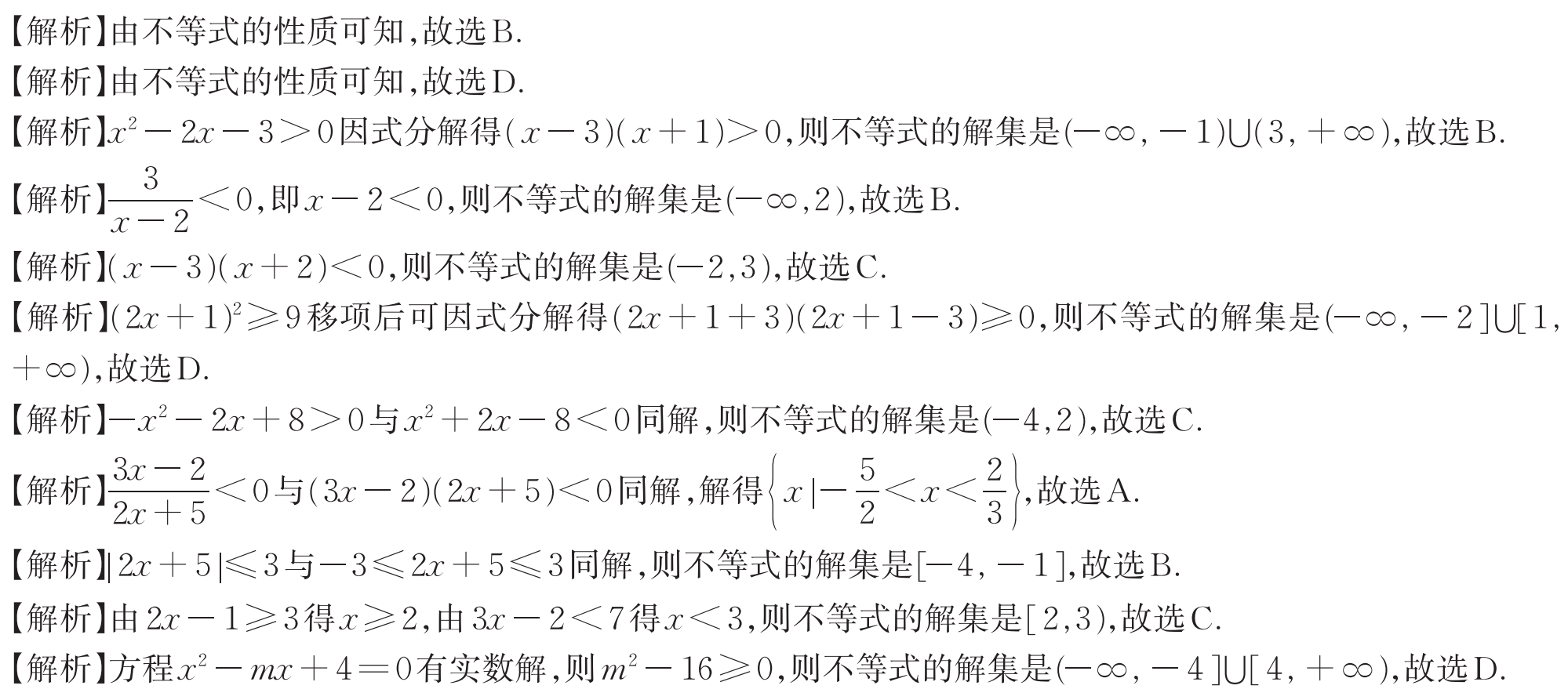 B
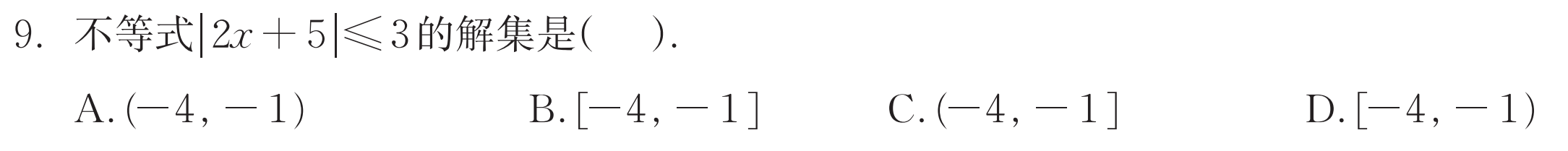 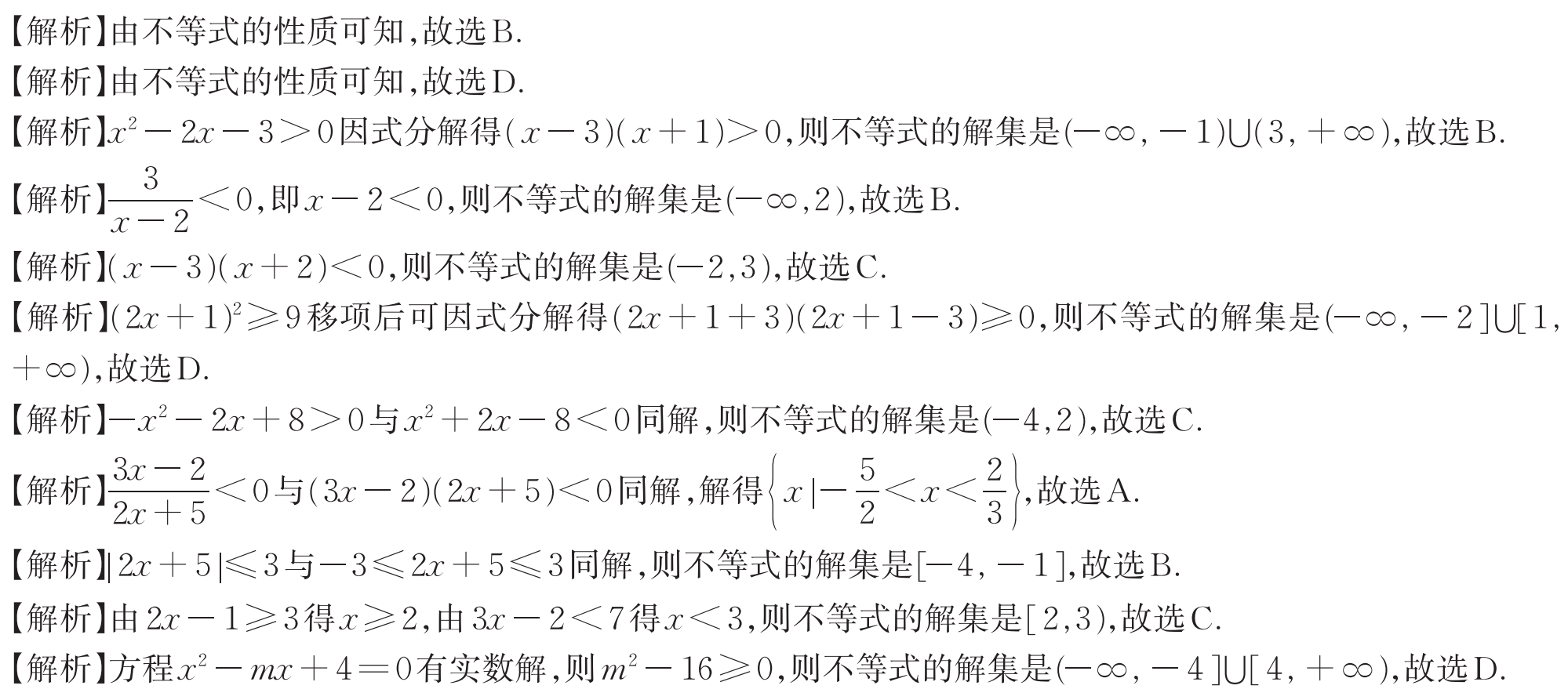 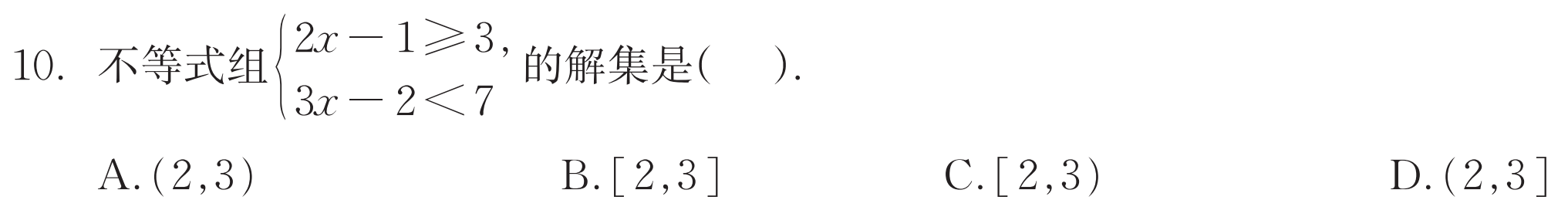 C
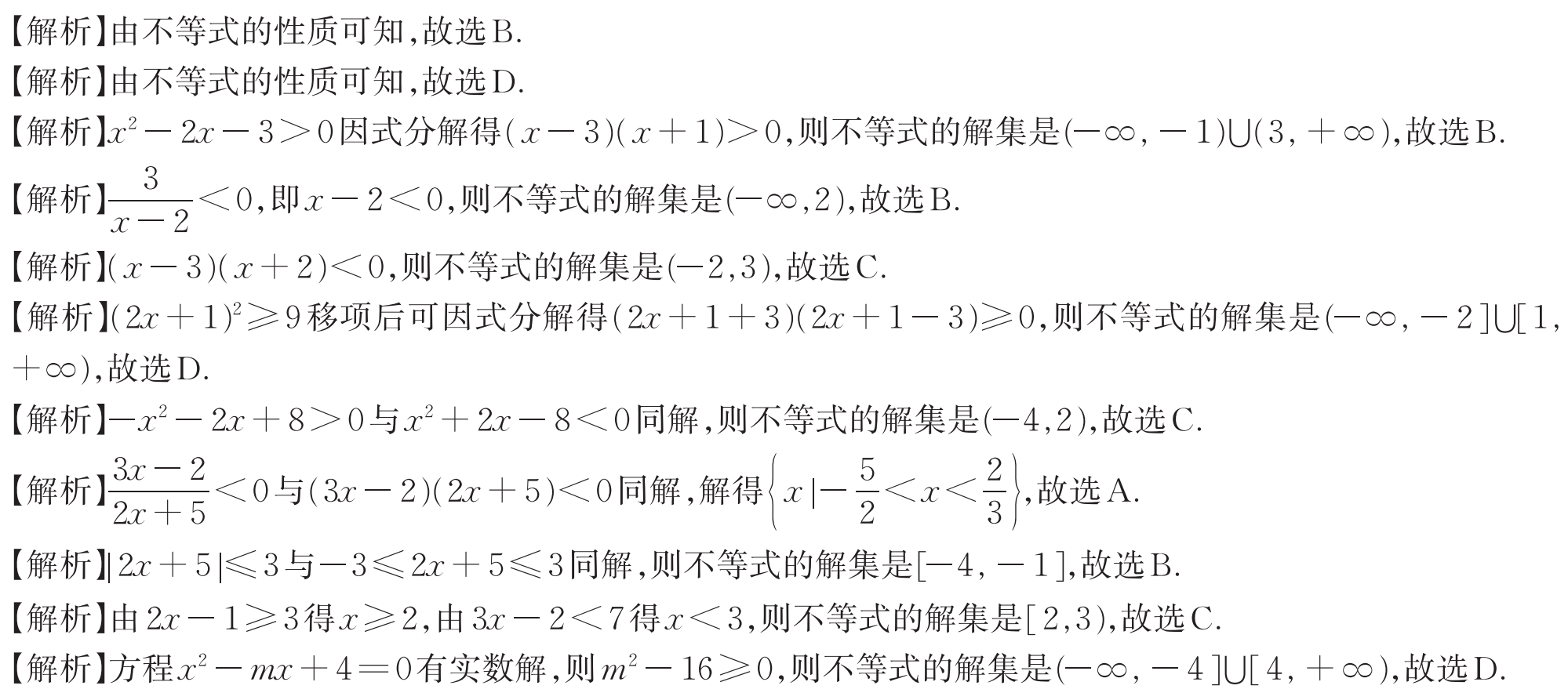 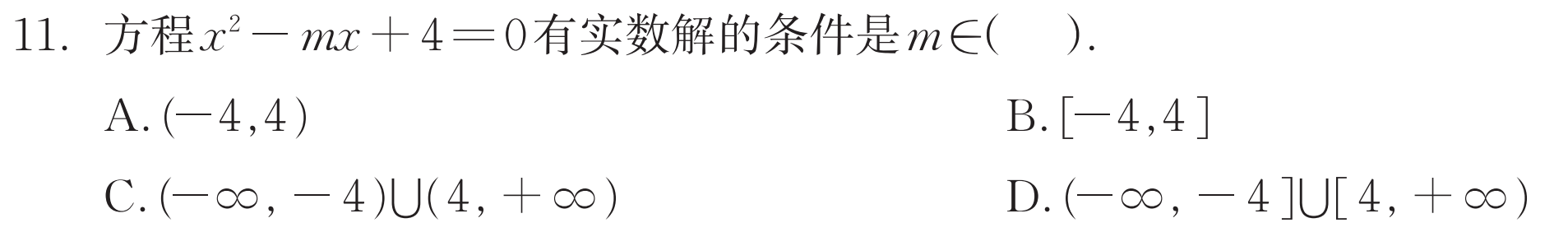 D
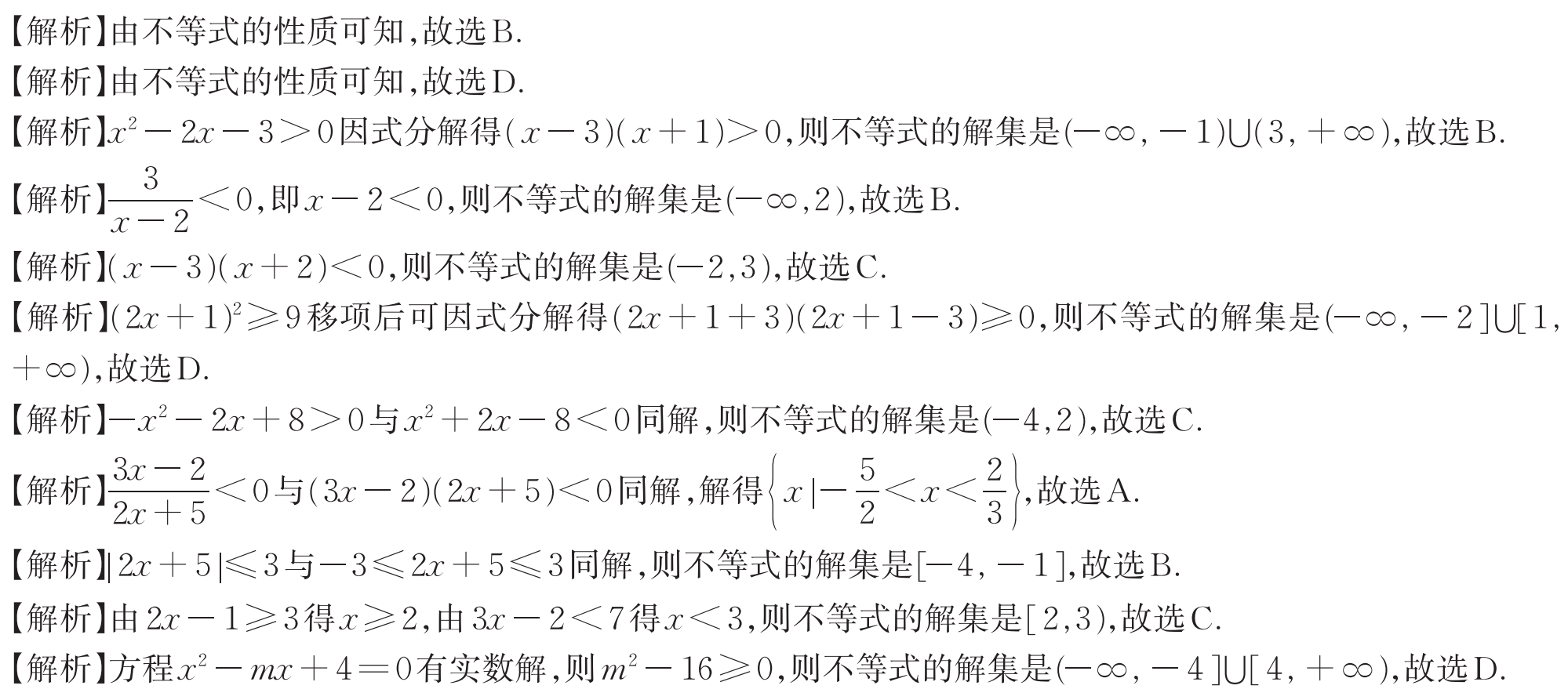 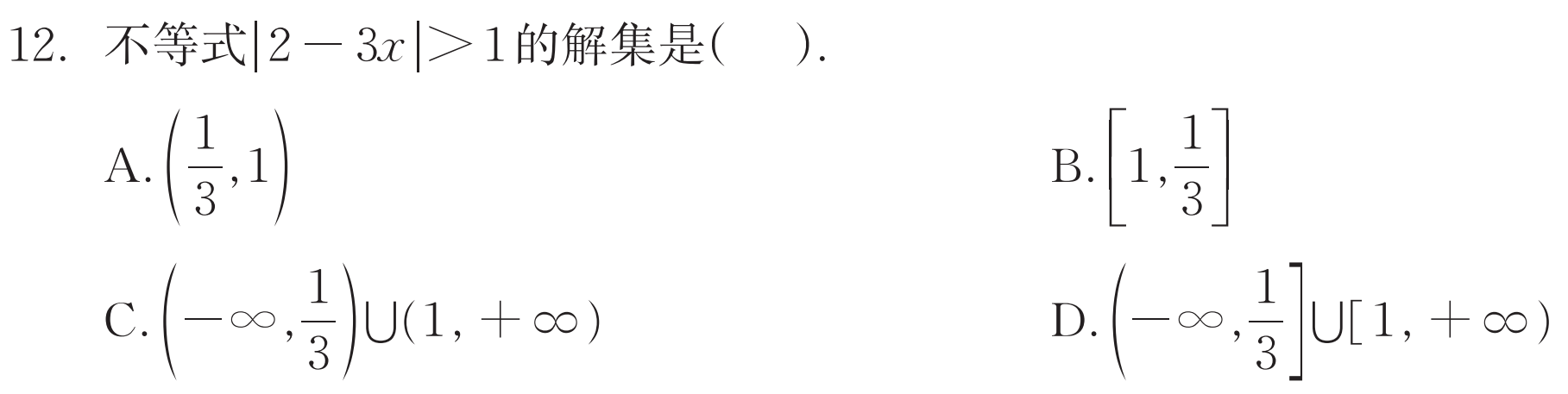 C
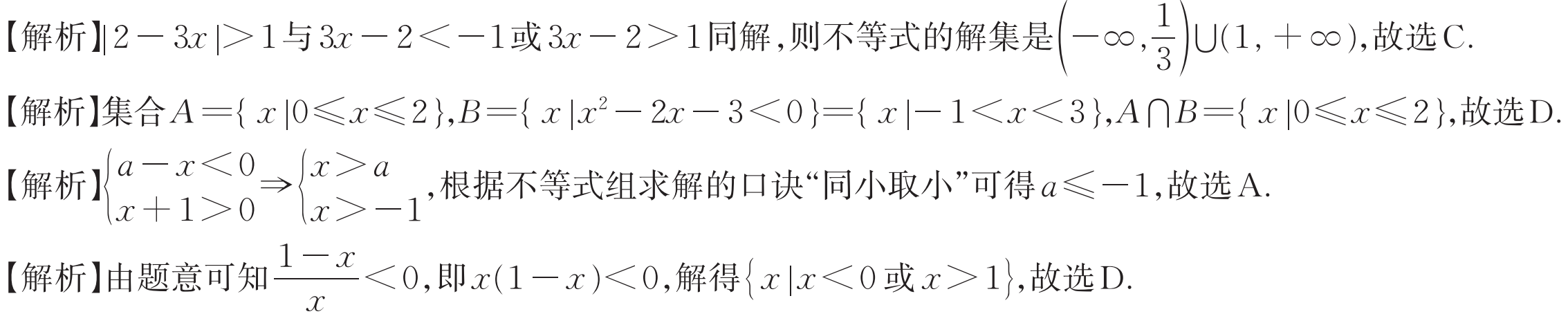 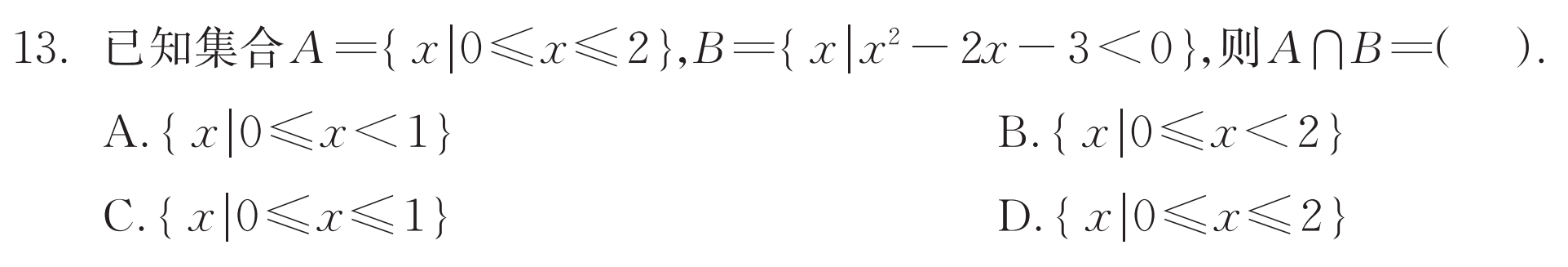 D
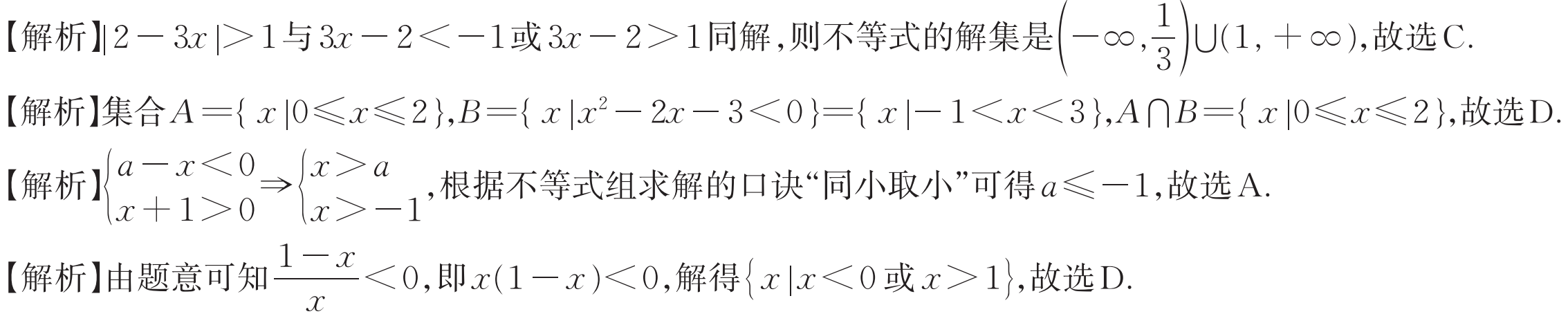 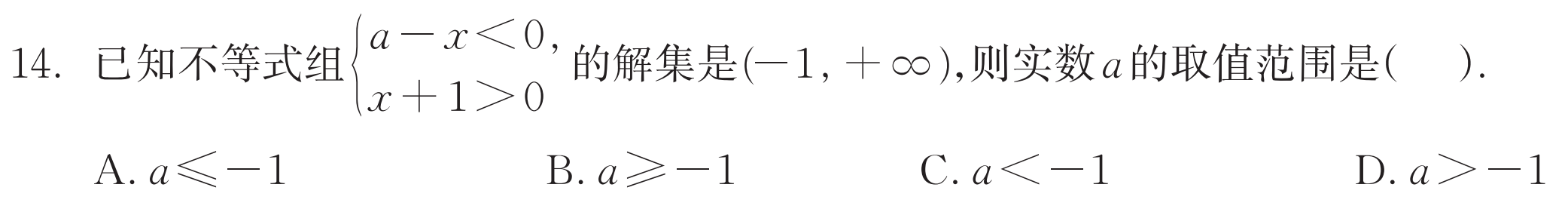 A
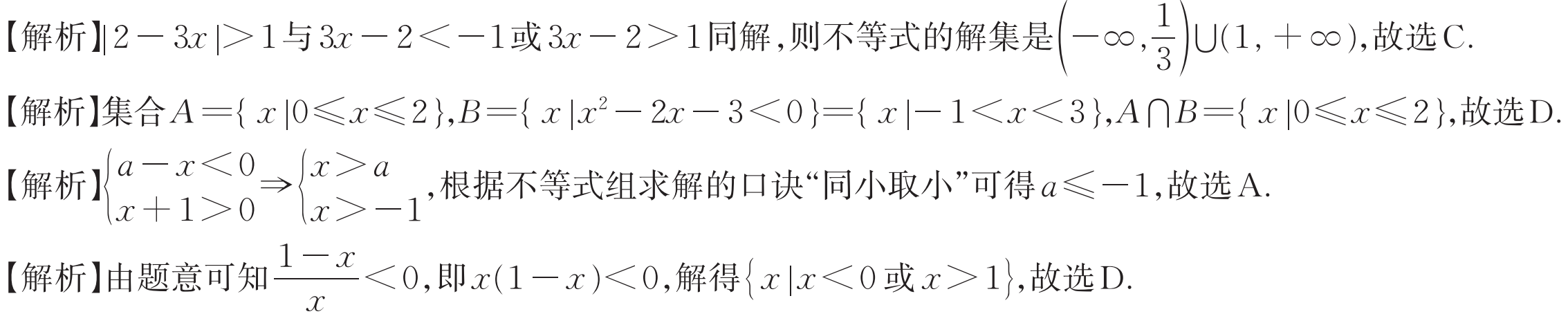 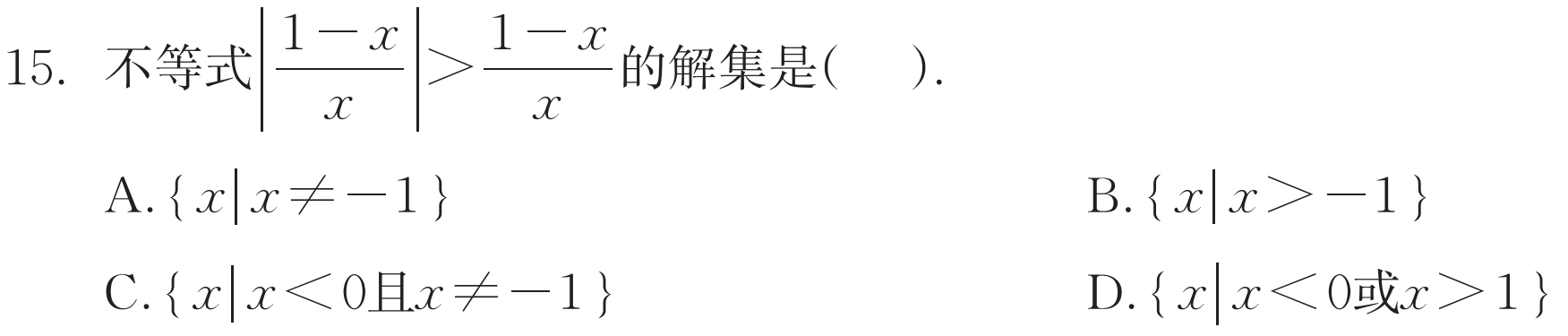 D
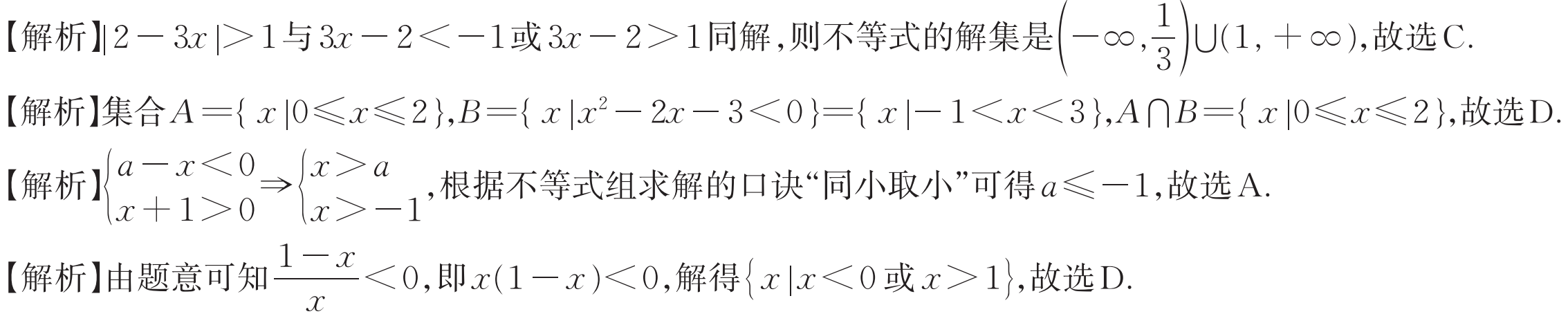 二、填空题
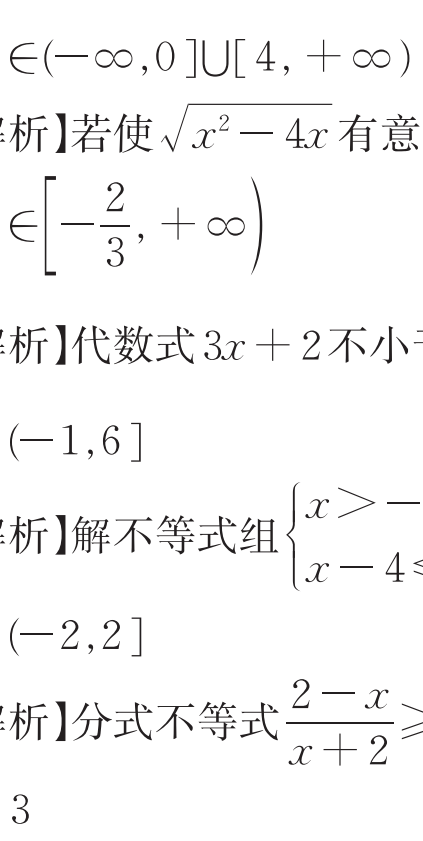 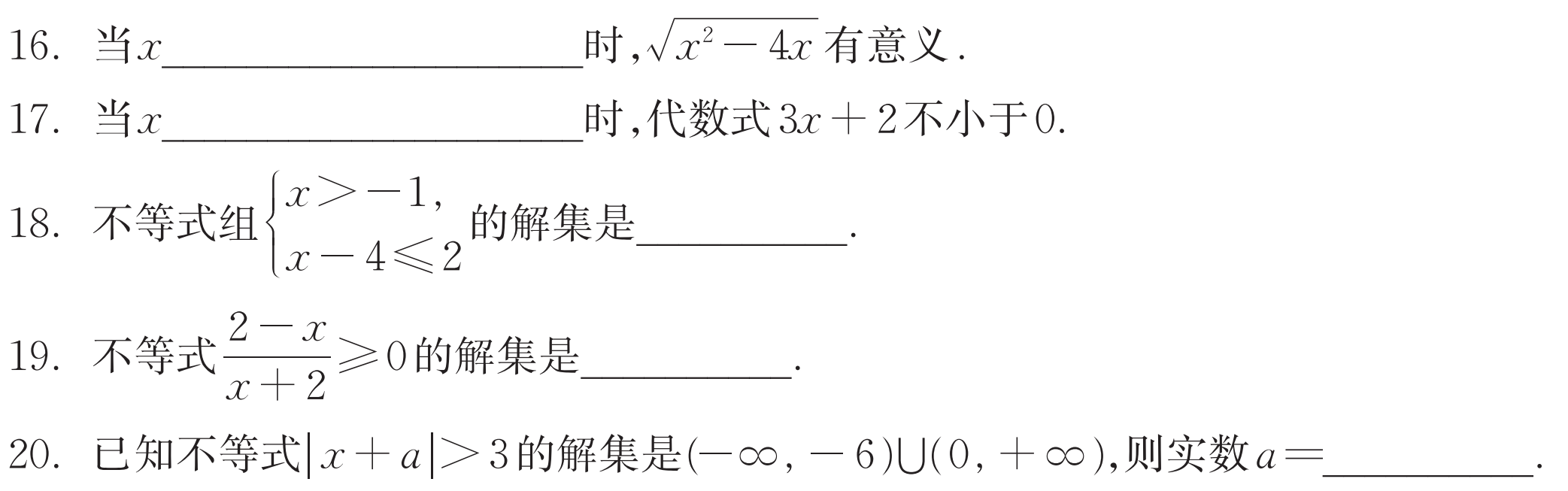 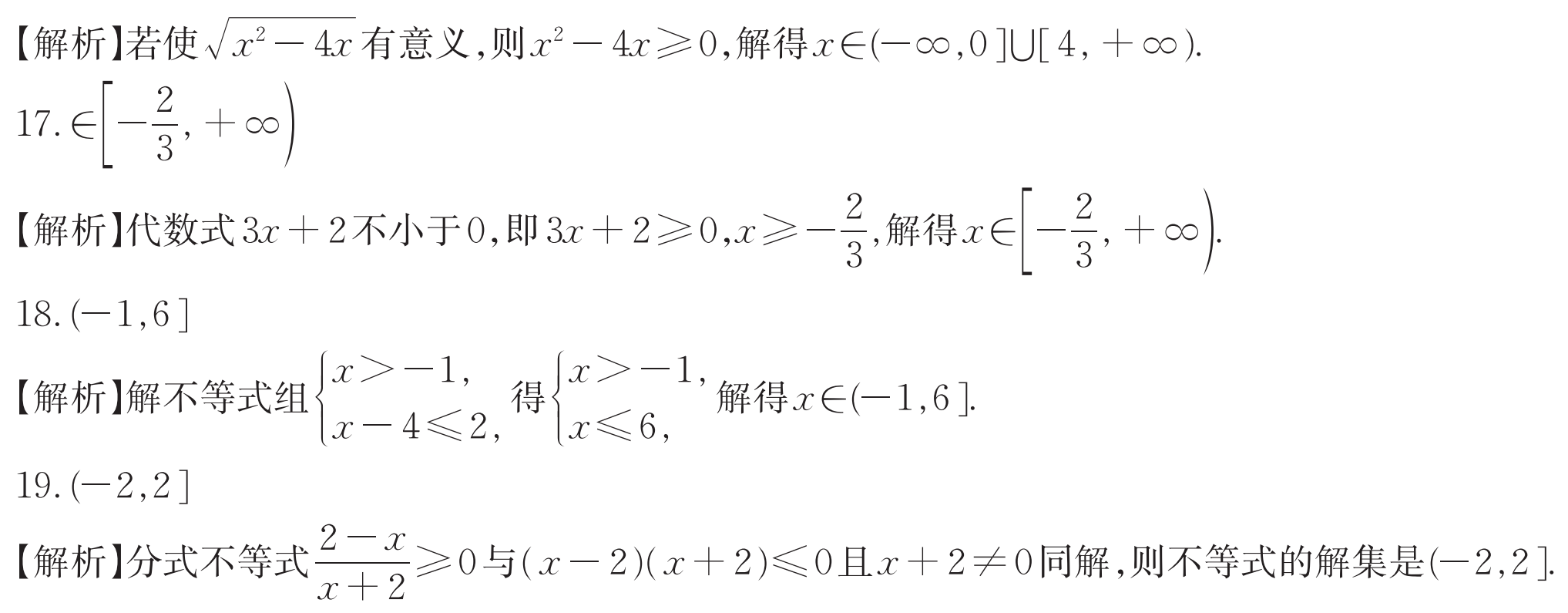 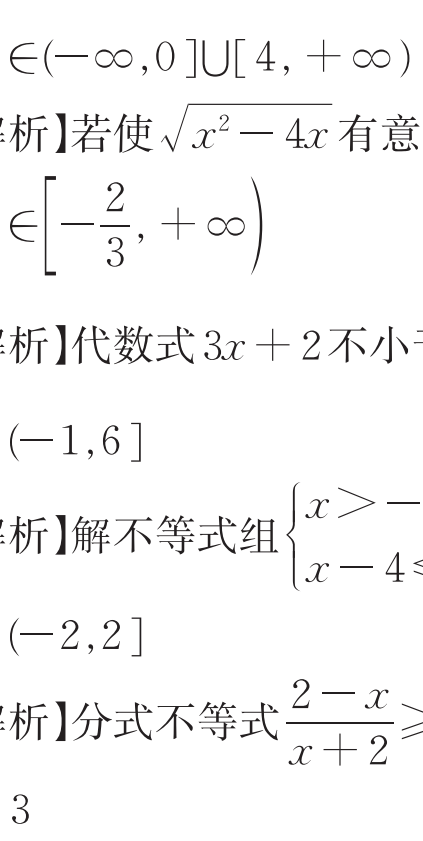 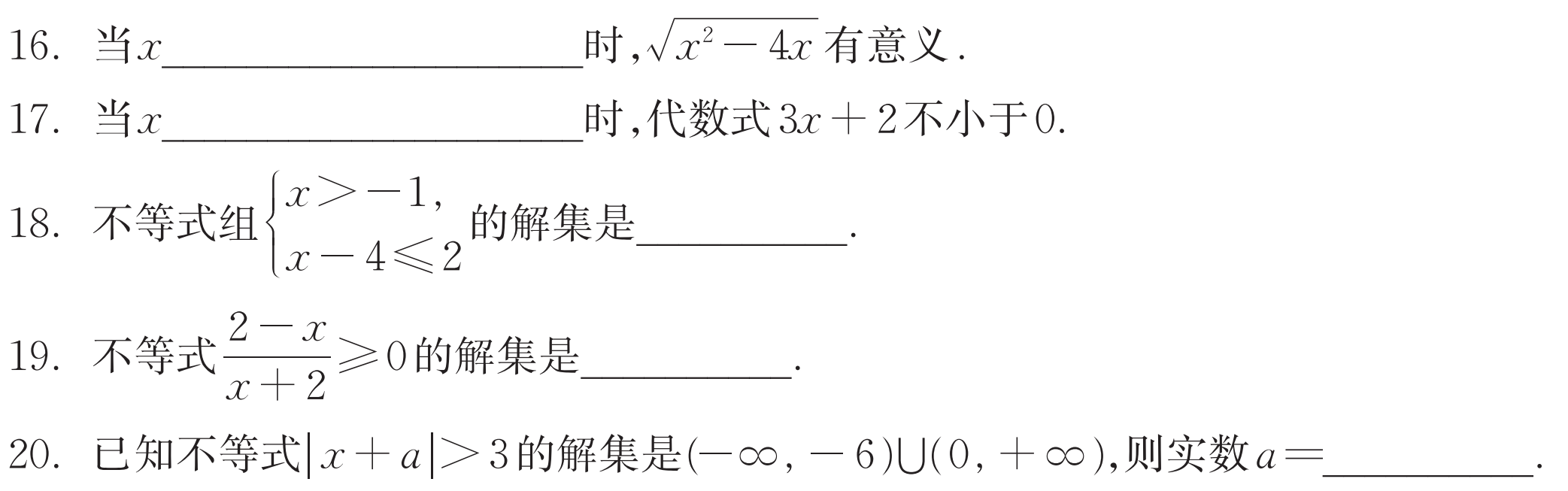 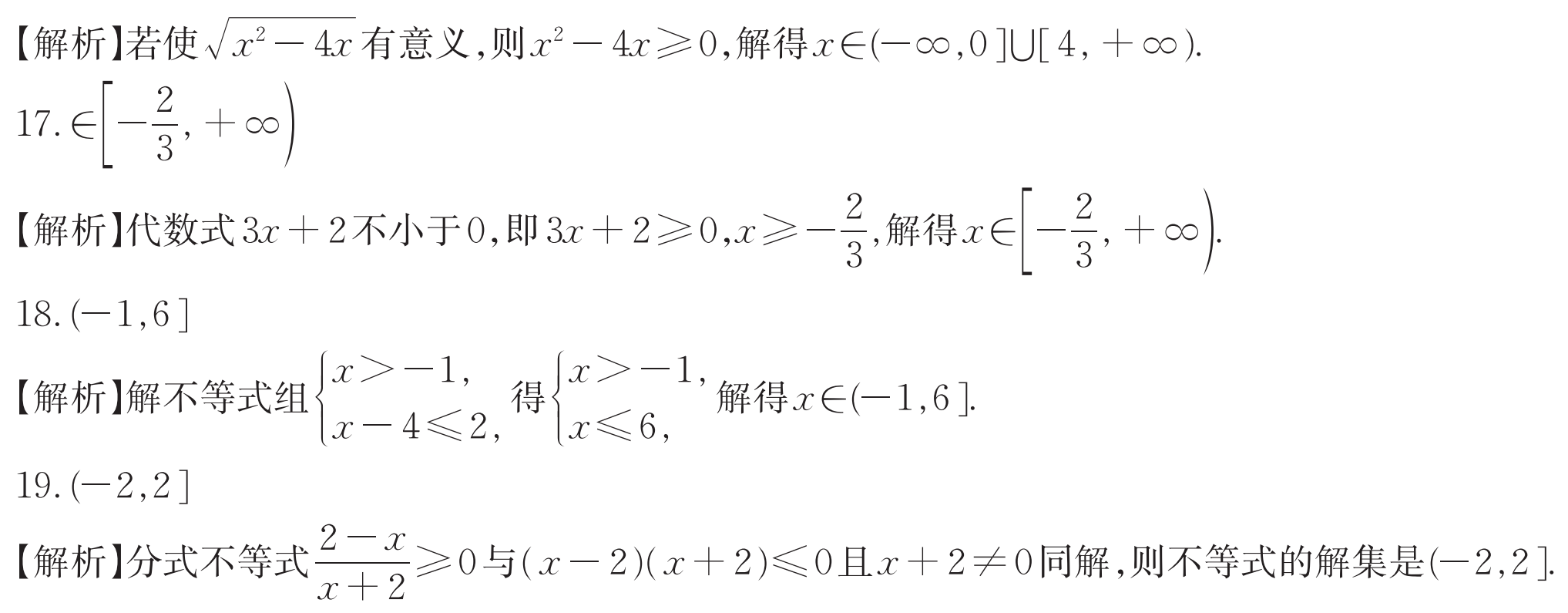 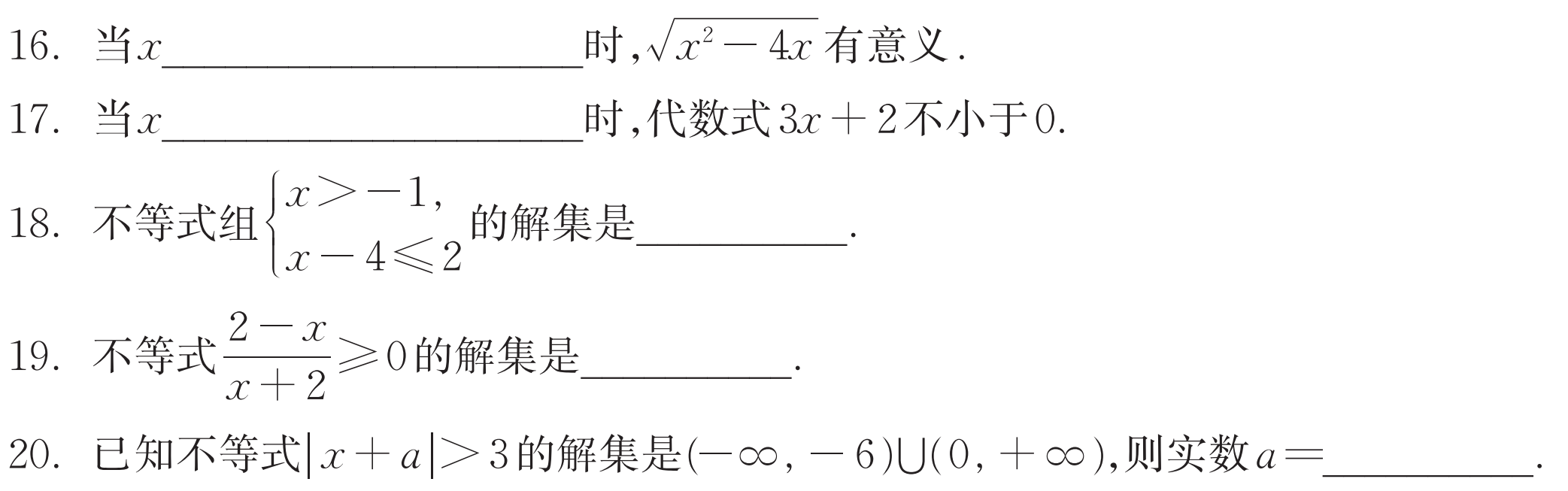 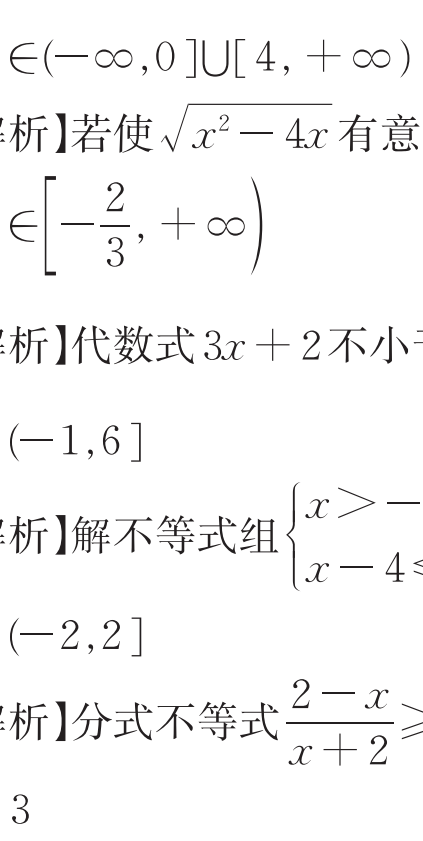 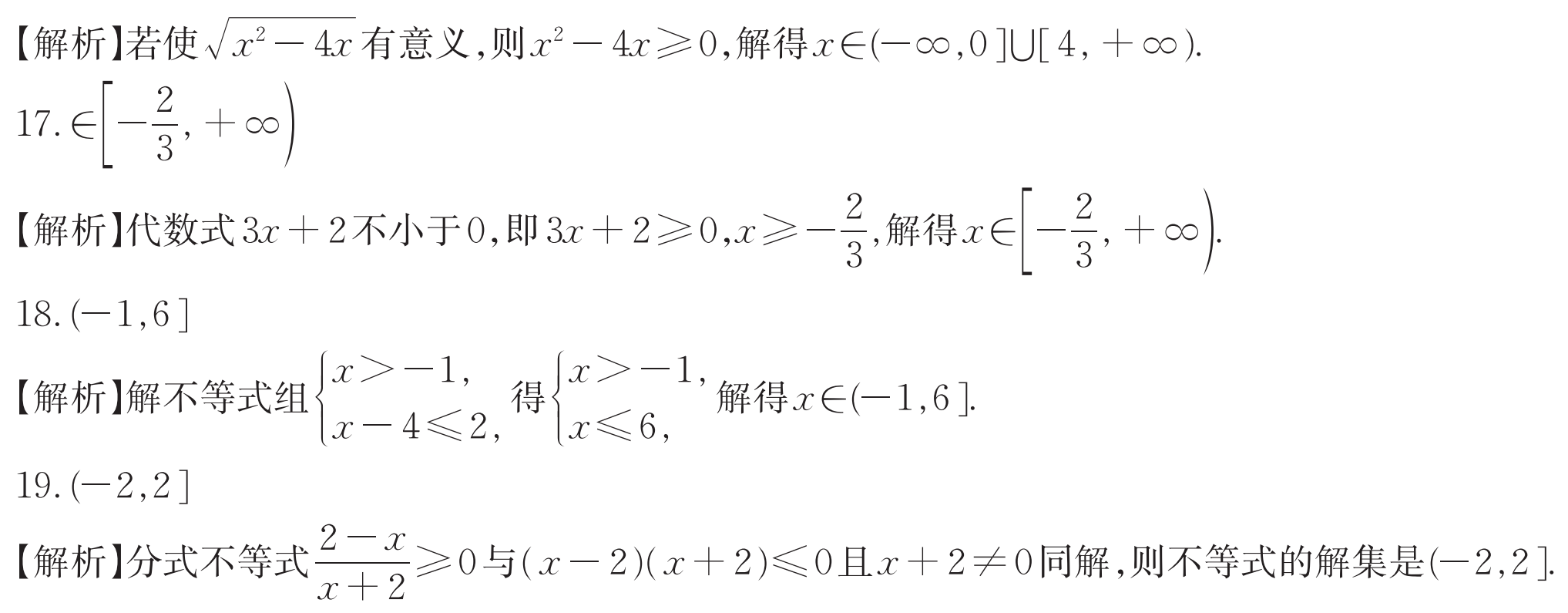 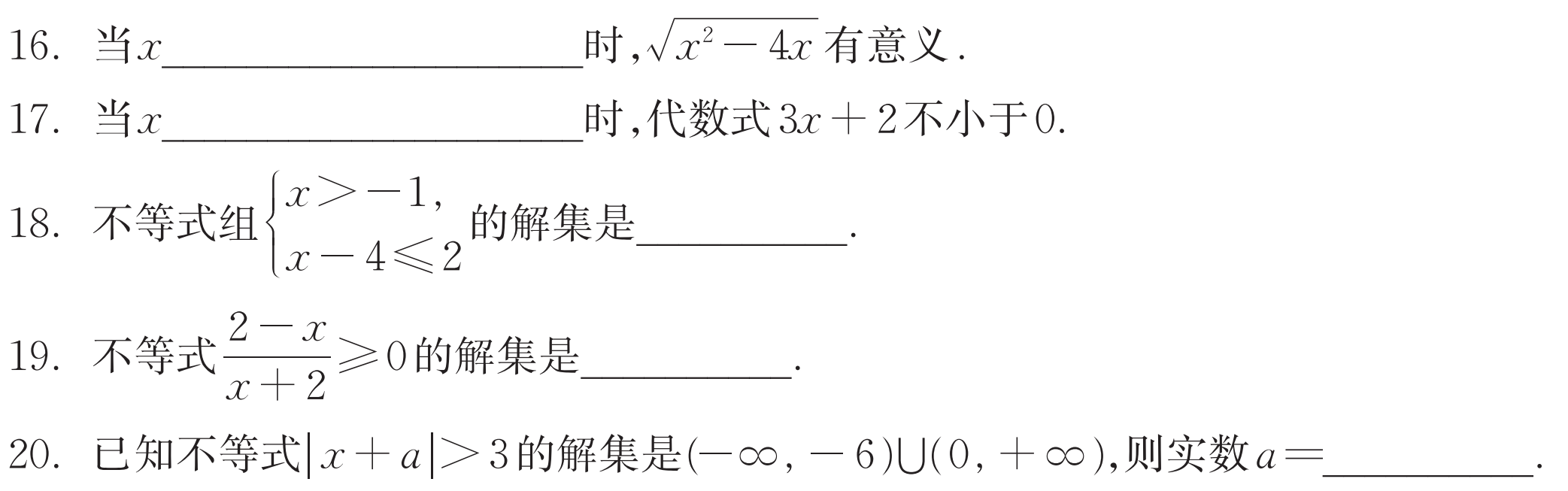 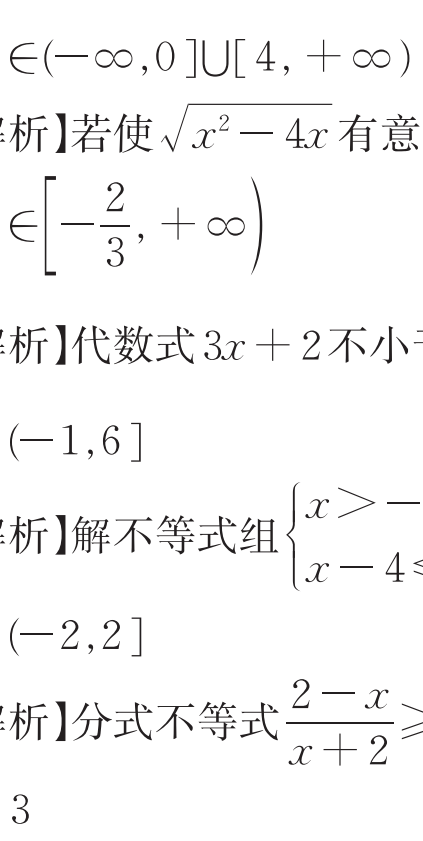 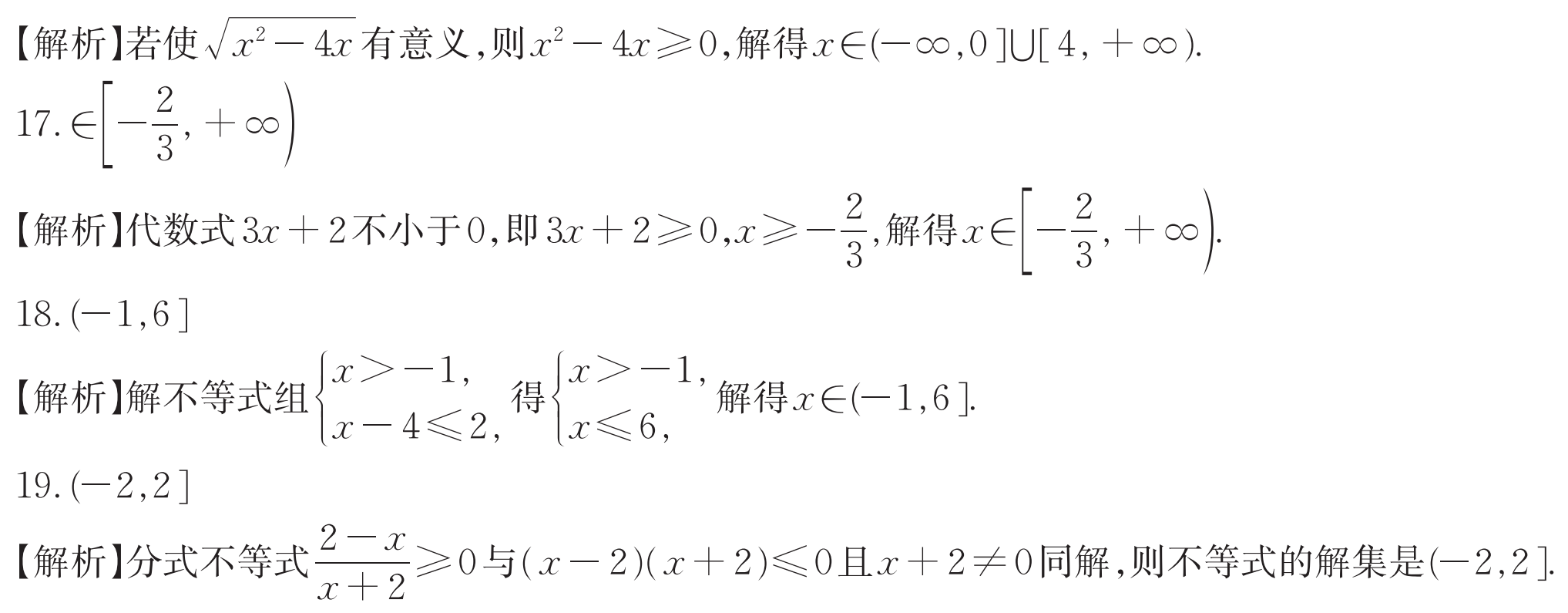 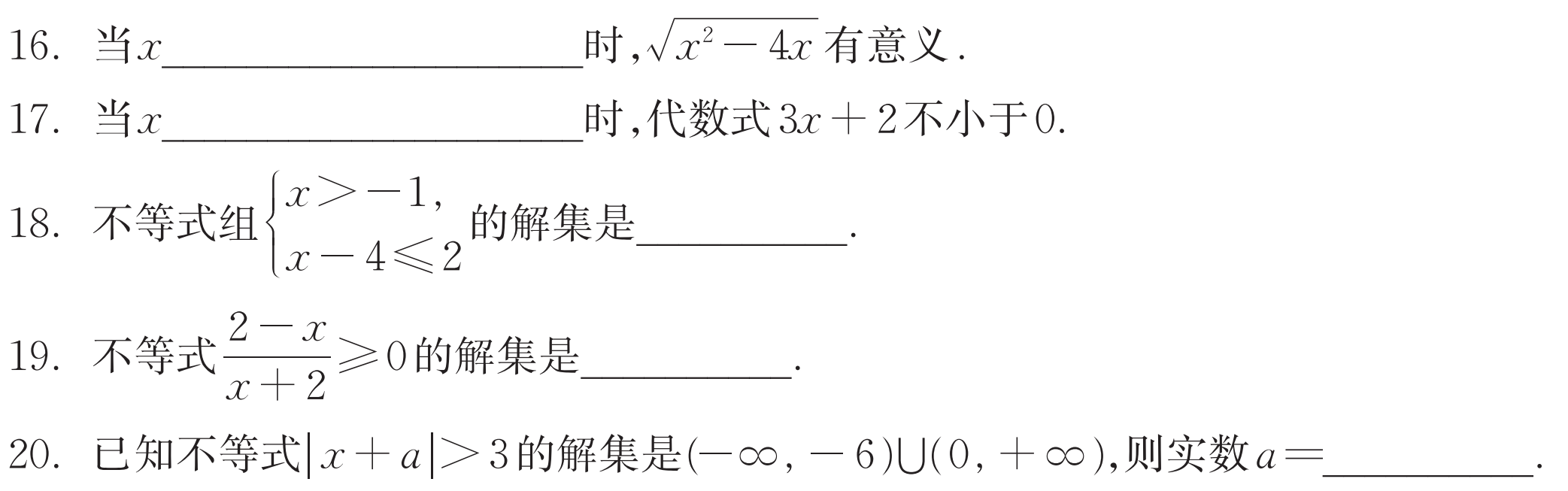 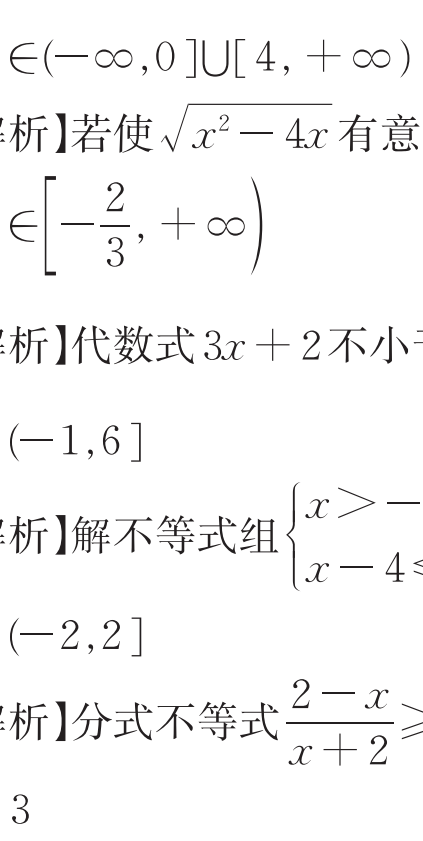 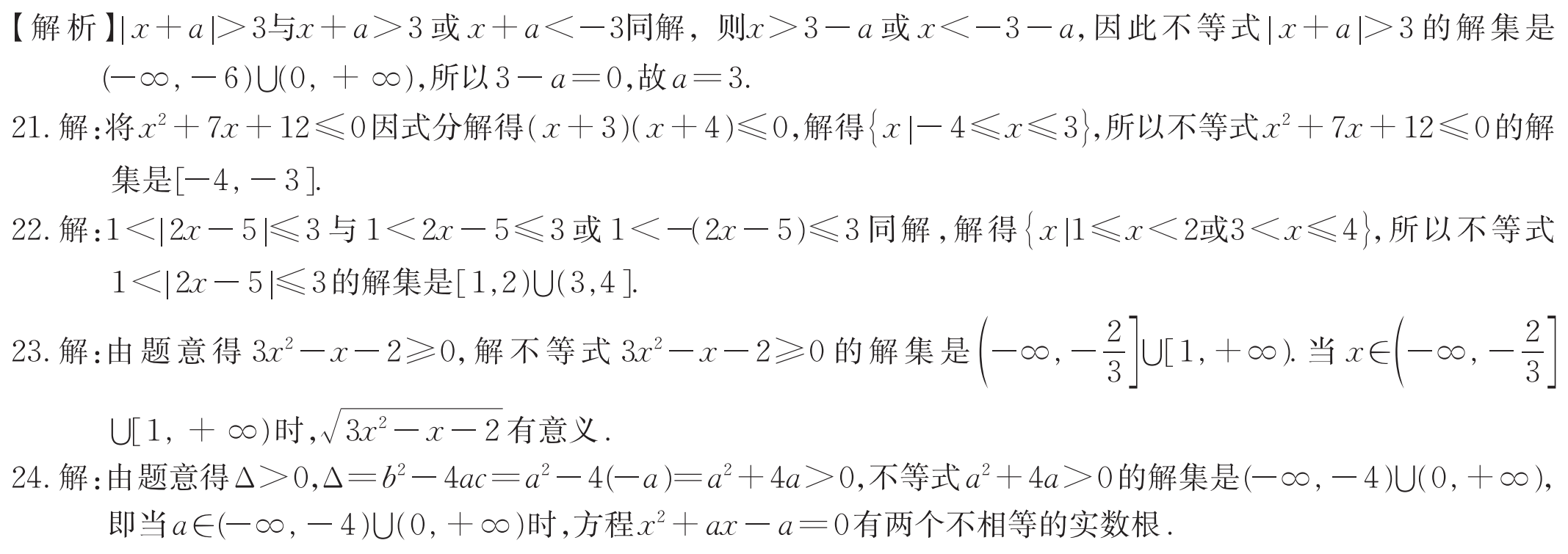 三、解答题
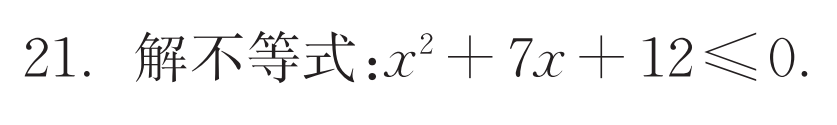 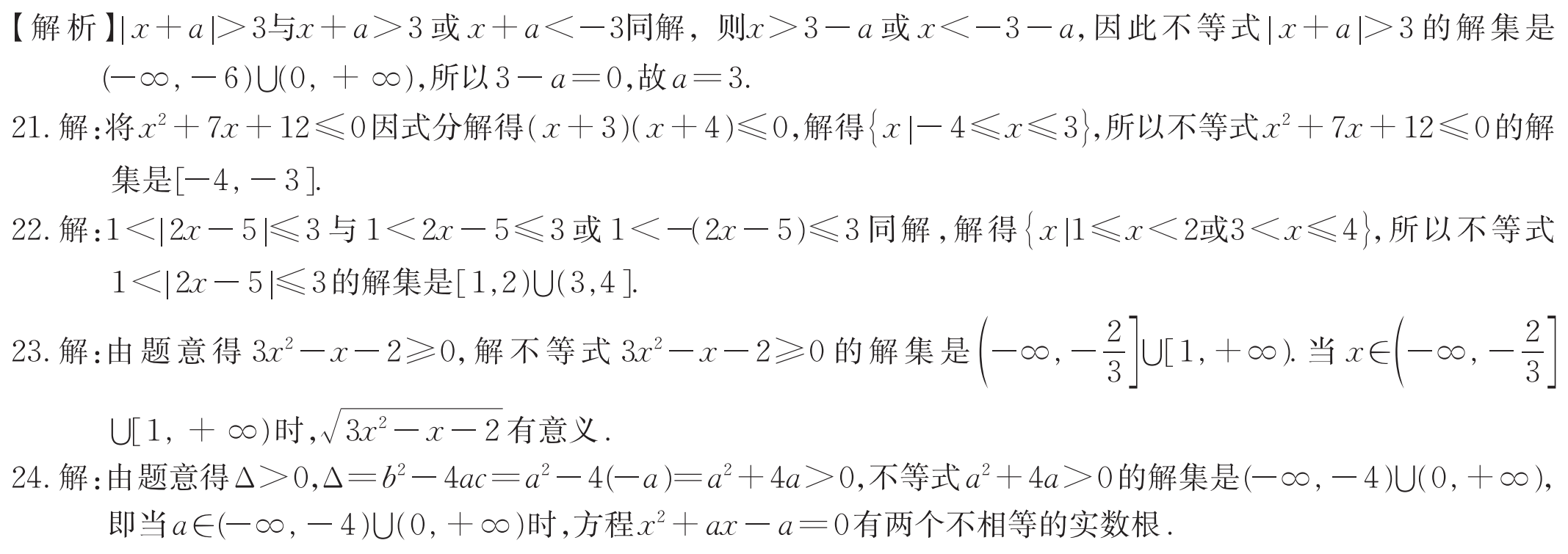 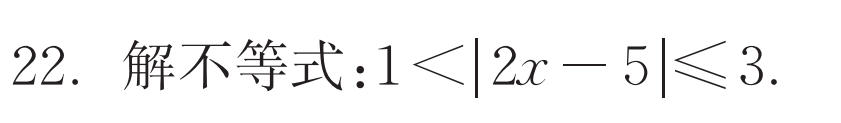 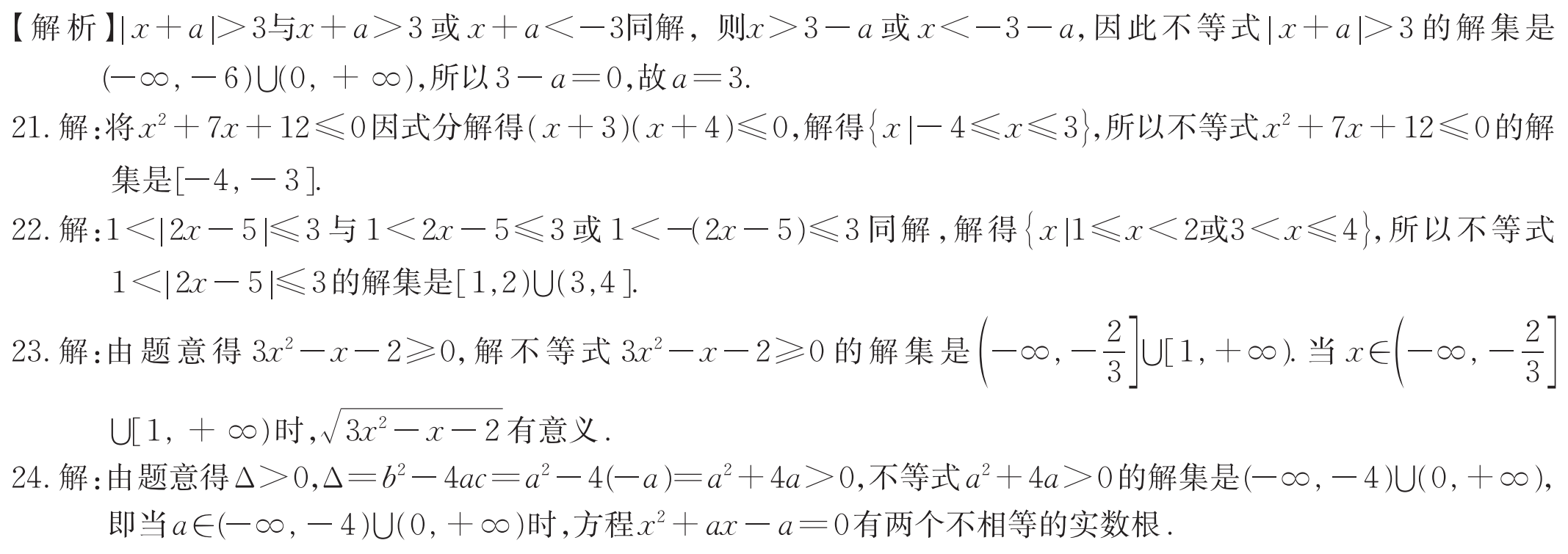 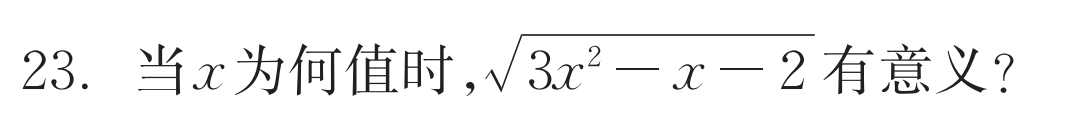 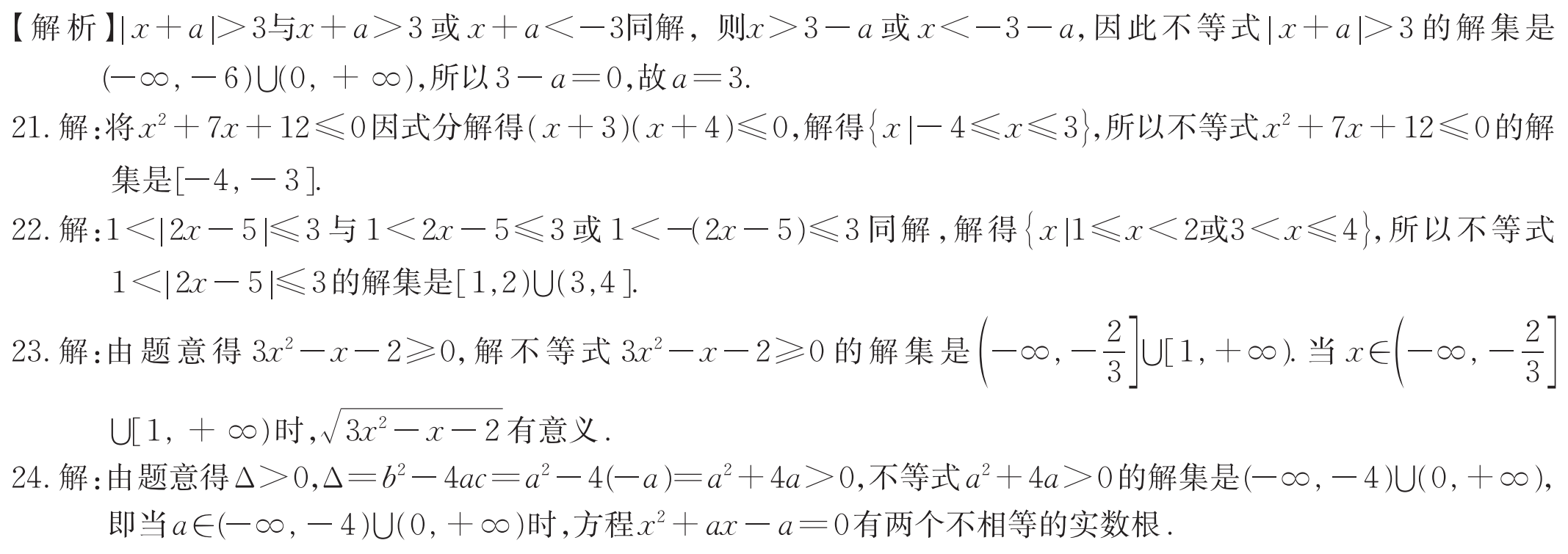 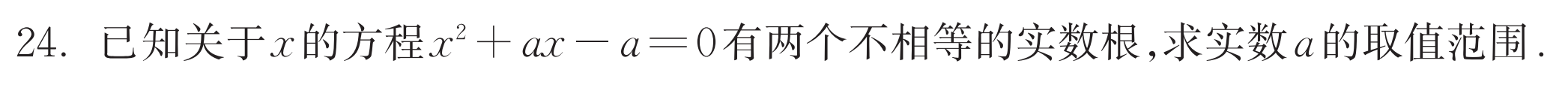 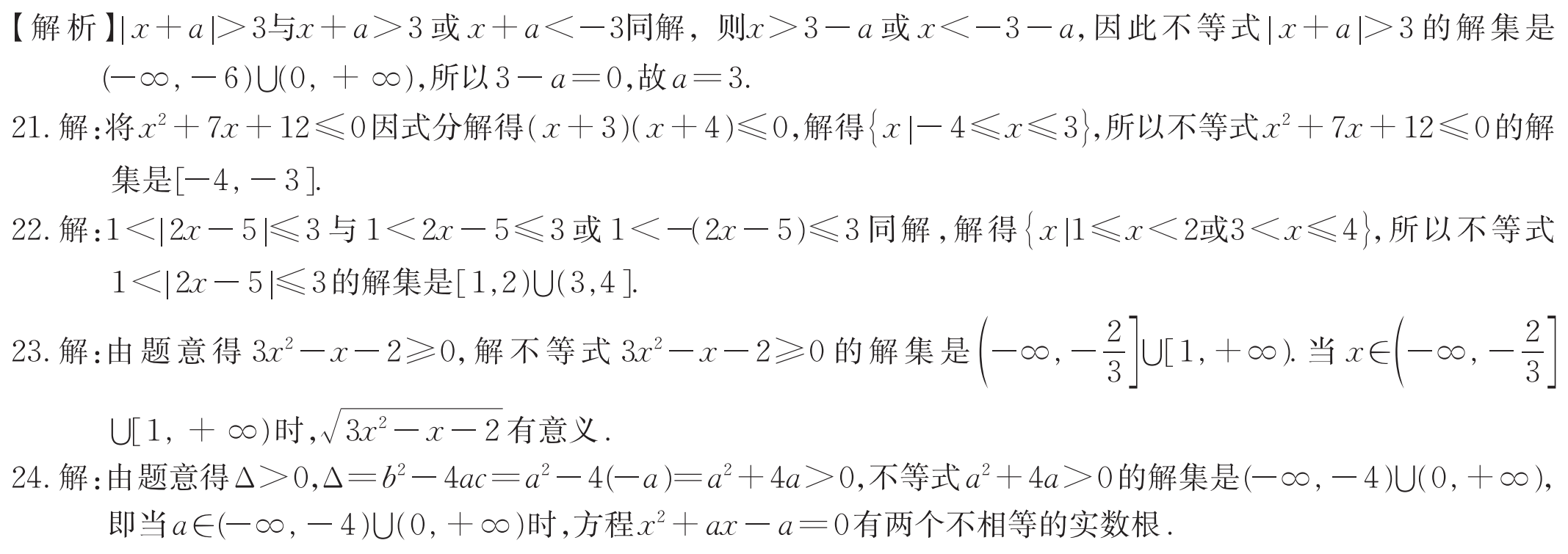 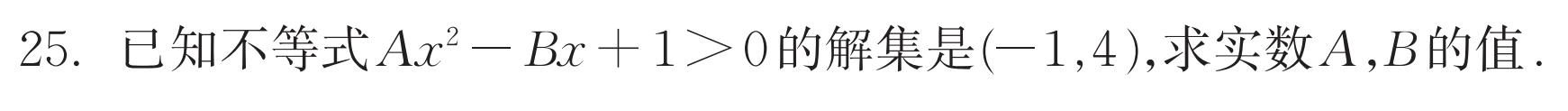 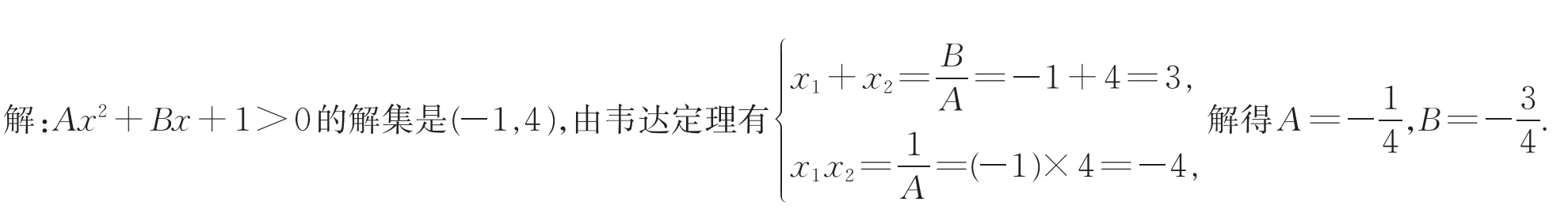 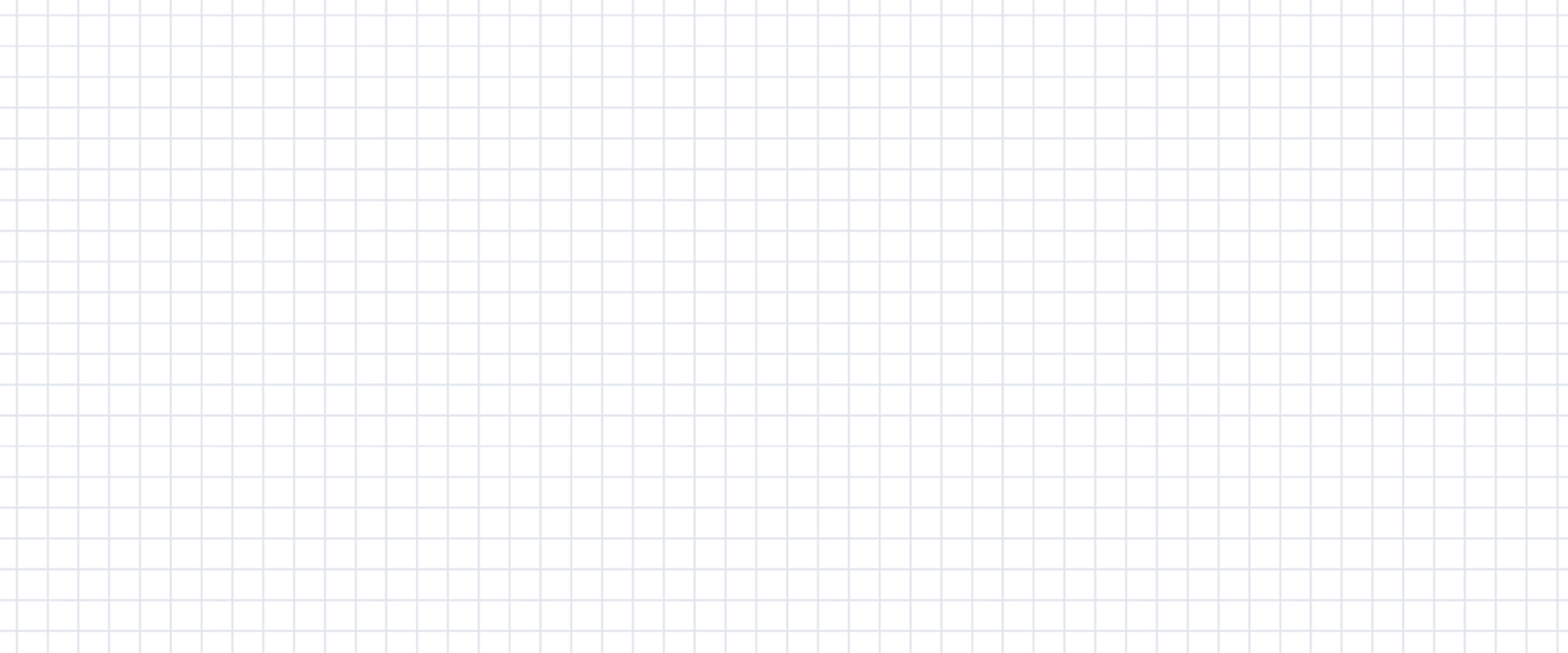 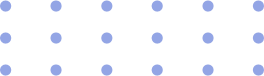 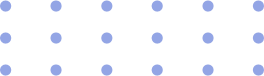 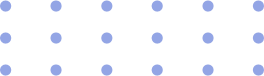 感谢收看